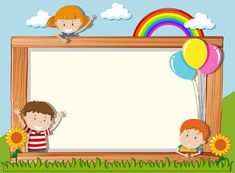 SỞ GIÁO DỤC VÀ ĐÀO TẠO TỈNH KON TUM
TRƯỜNG MẦM NON THSP
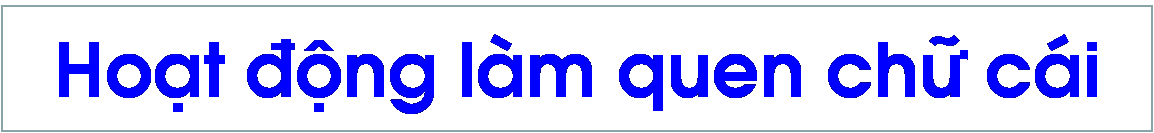 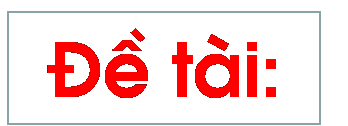 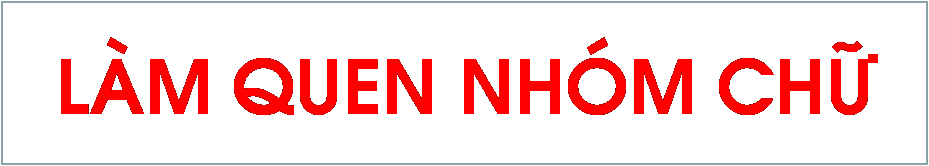 v
r
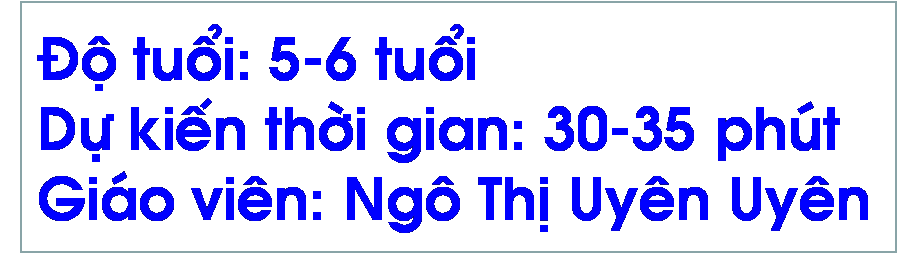 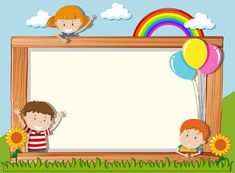 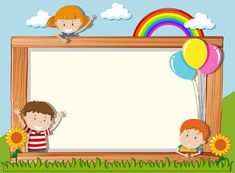 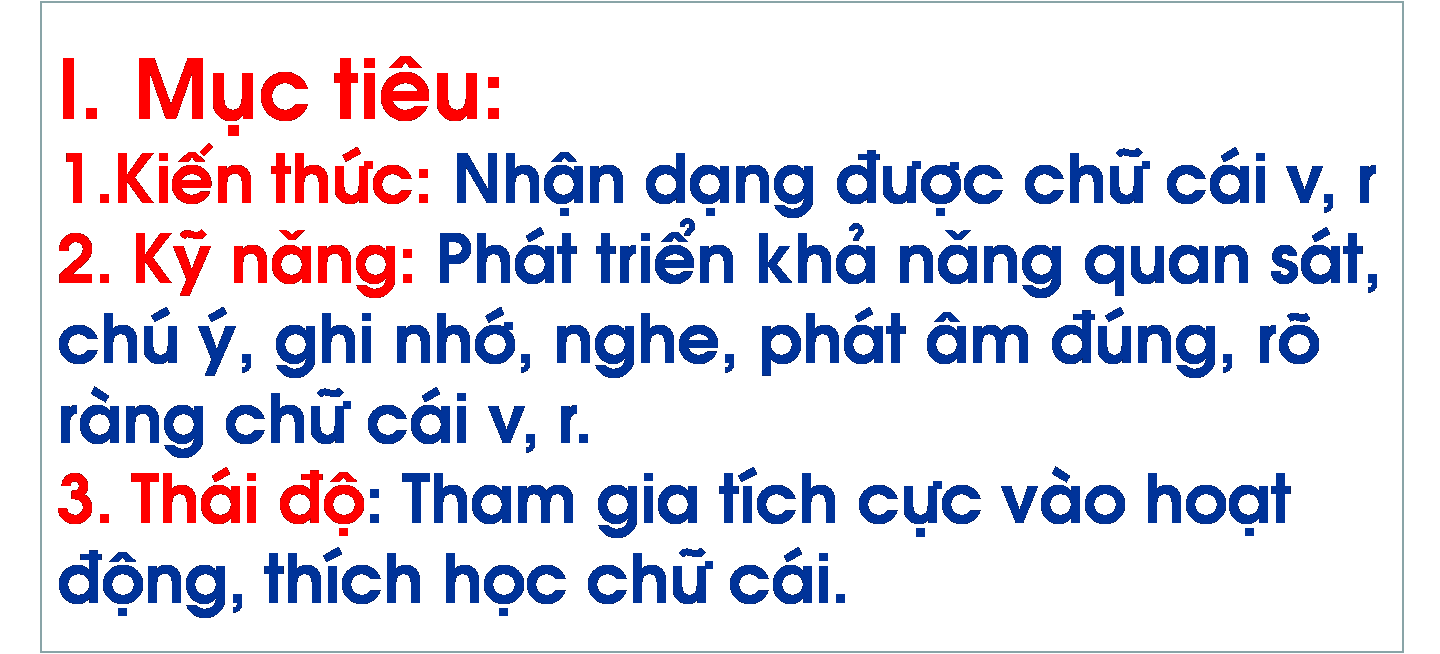 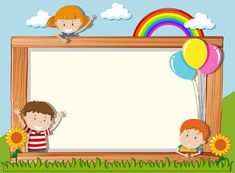 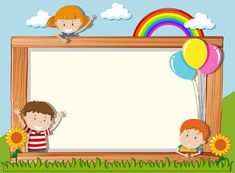 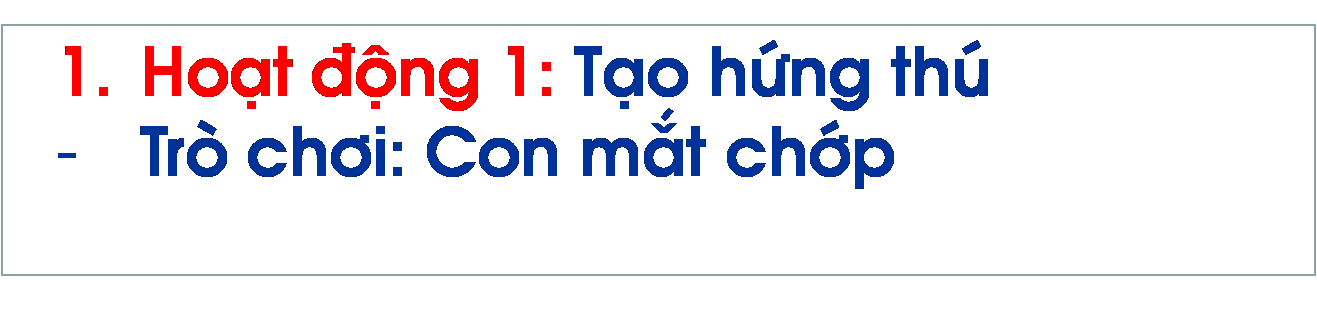 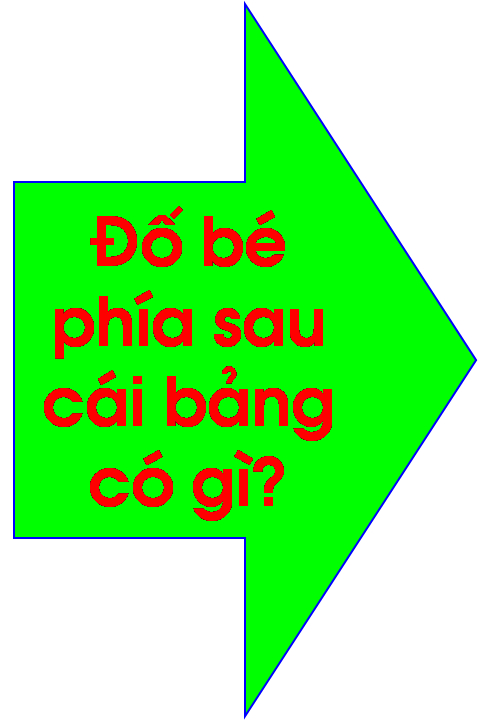 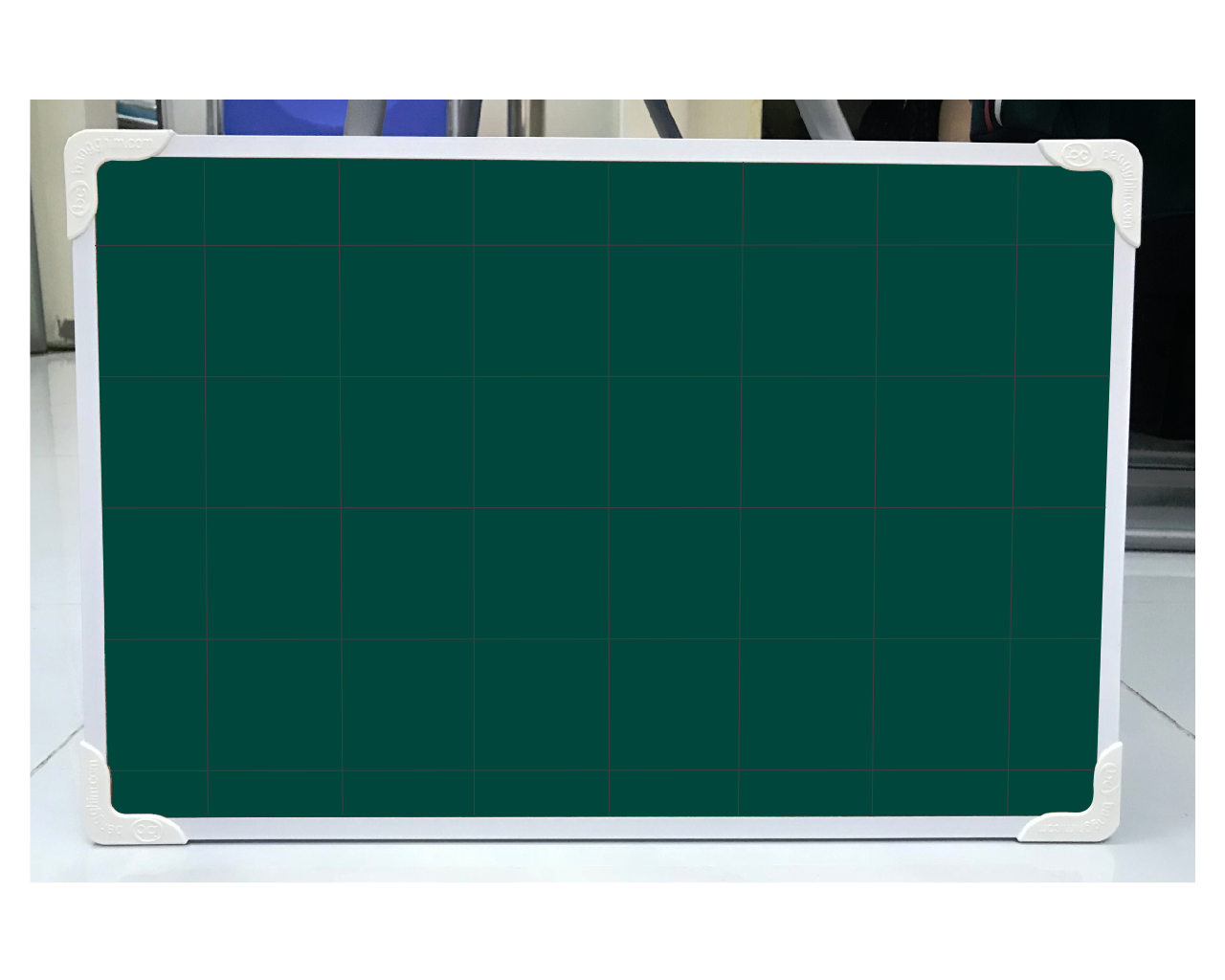 r
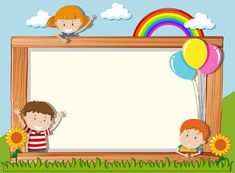 v
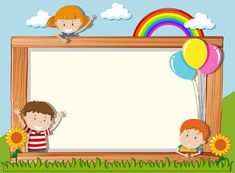 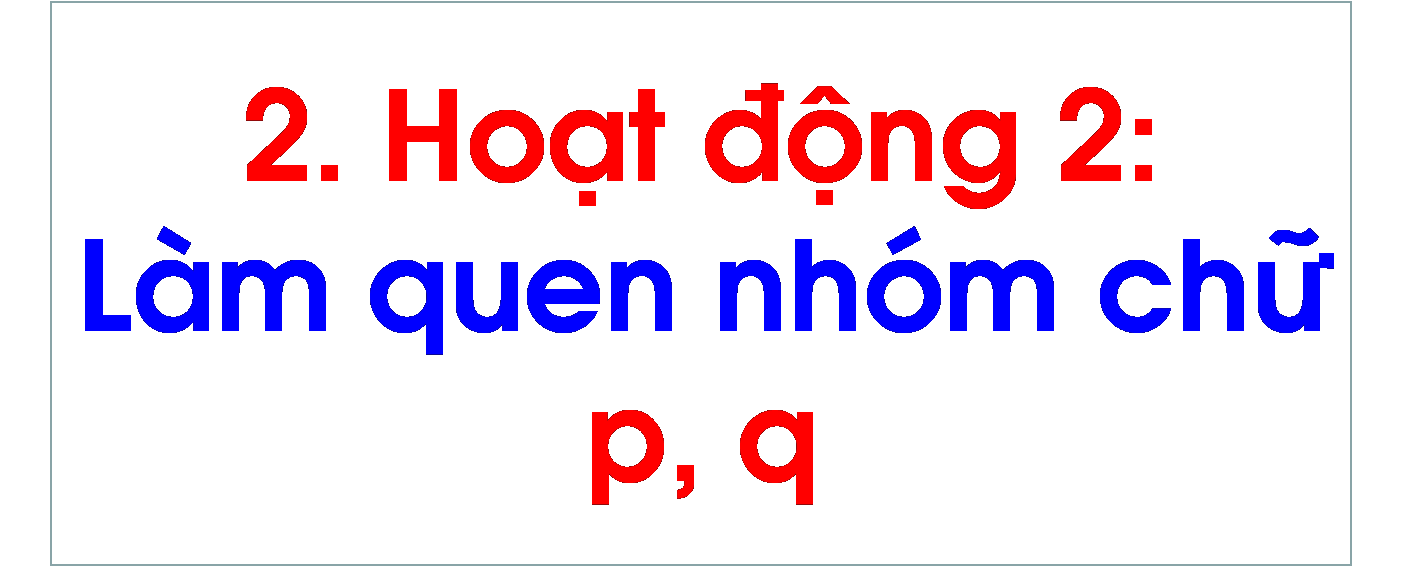 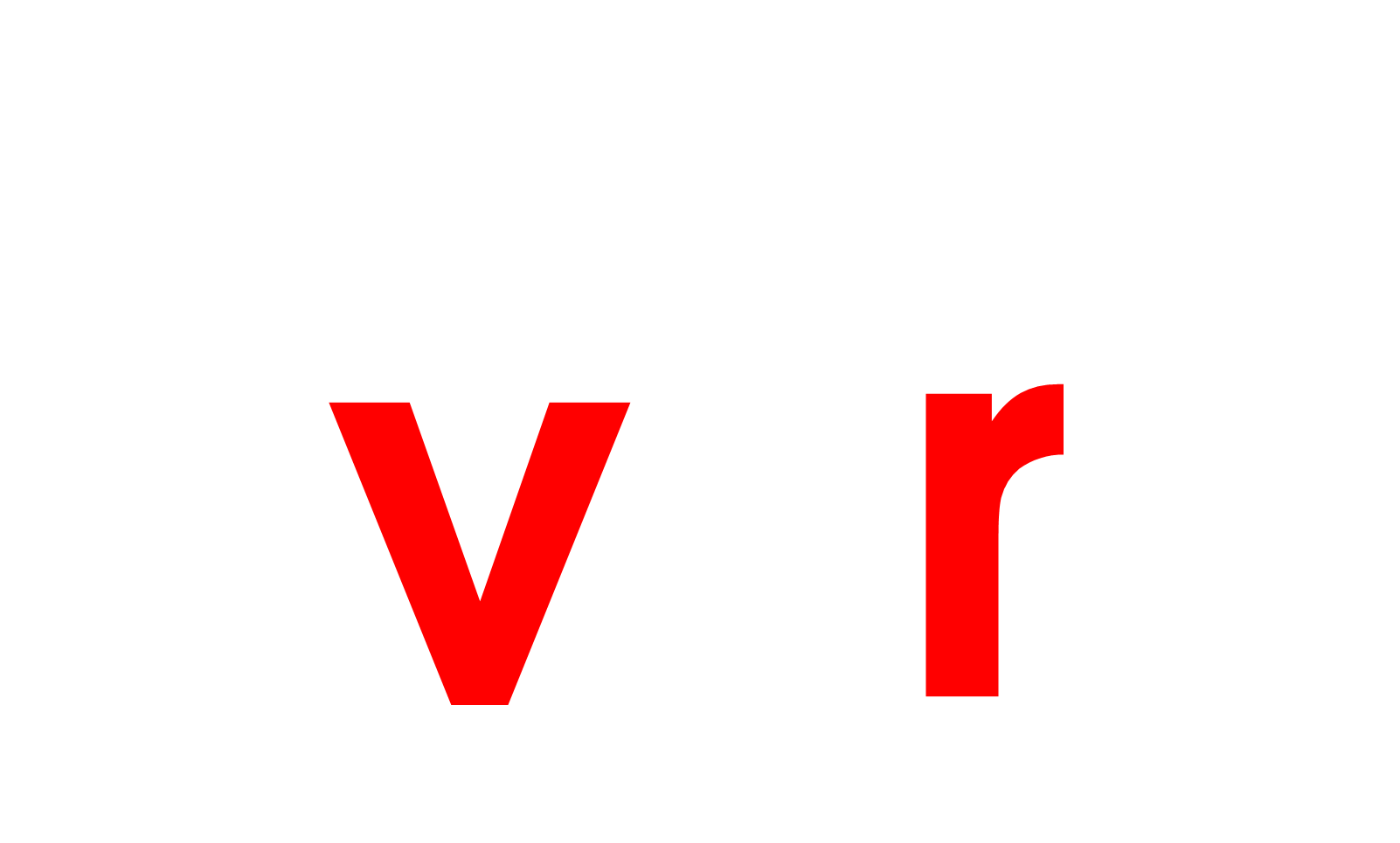 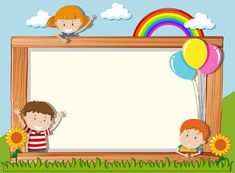 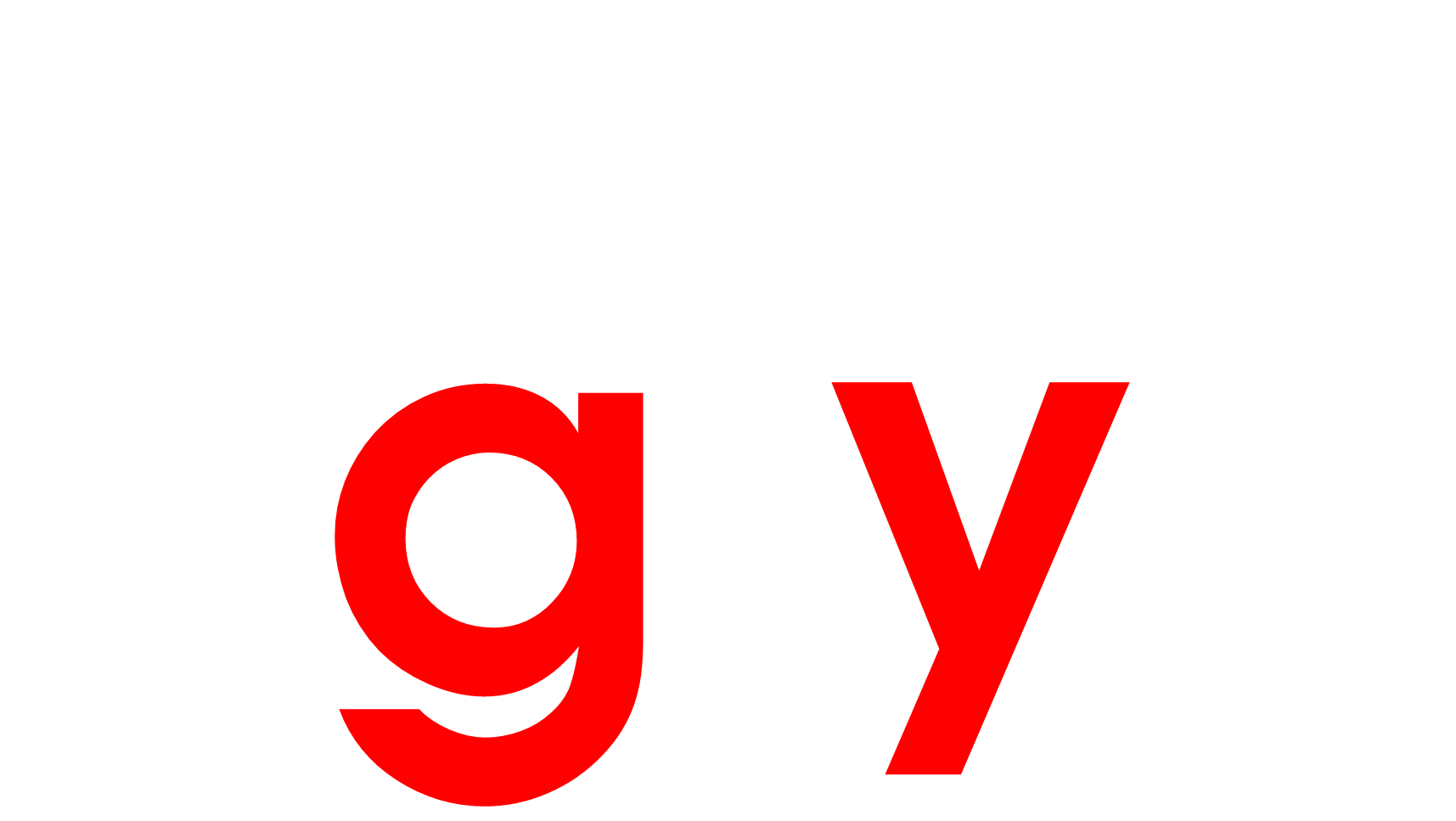 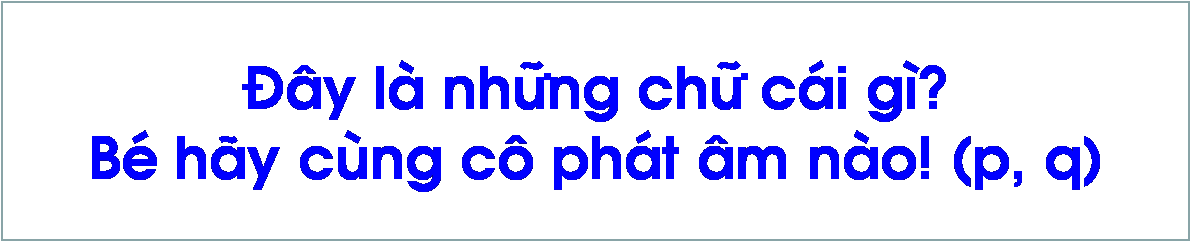 (v,r)
r
v
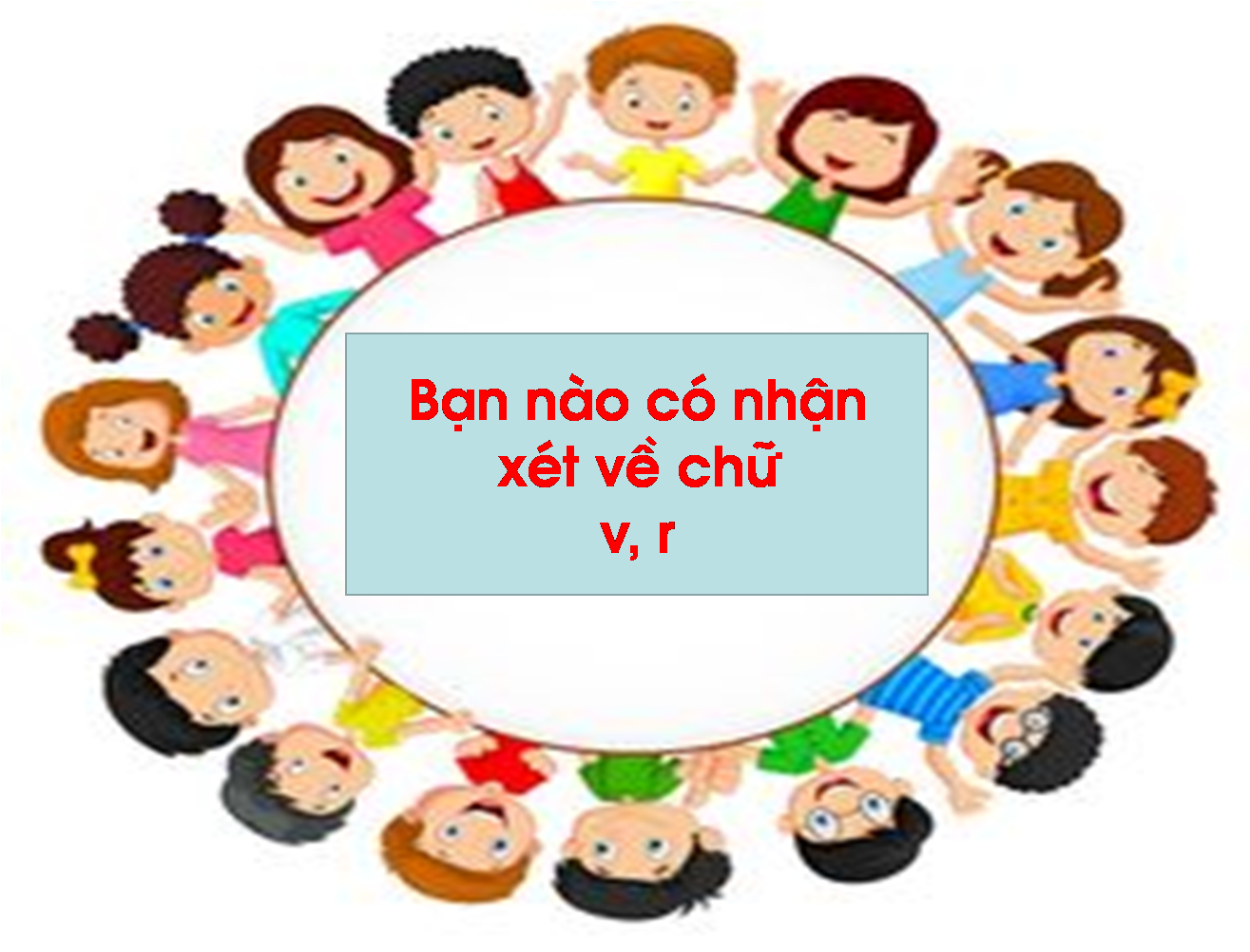 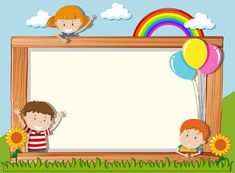 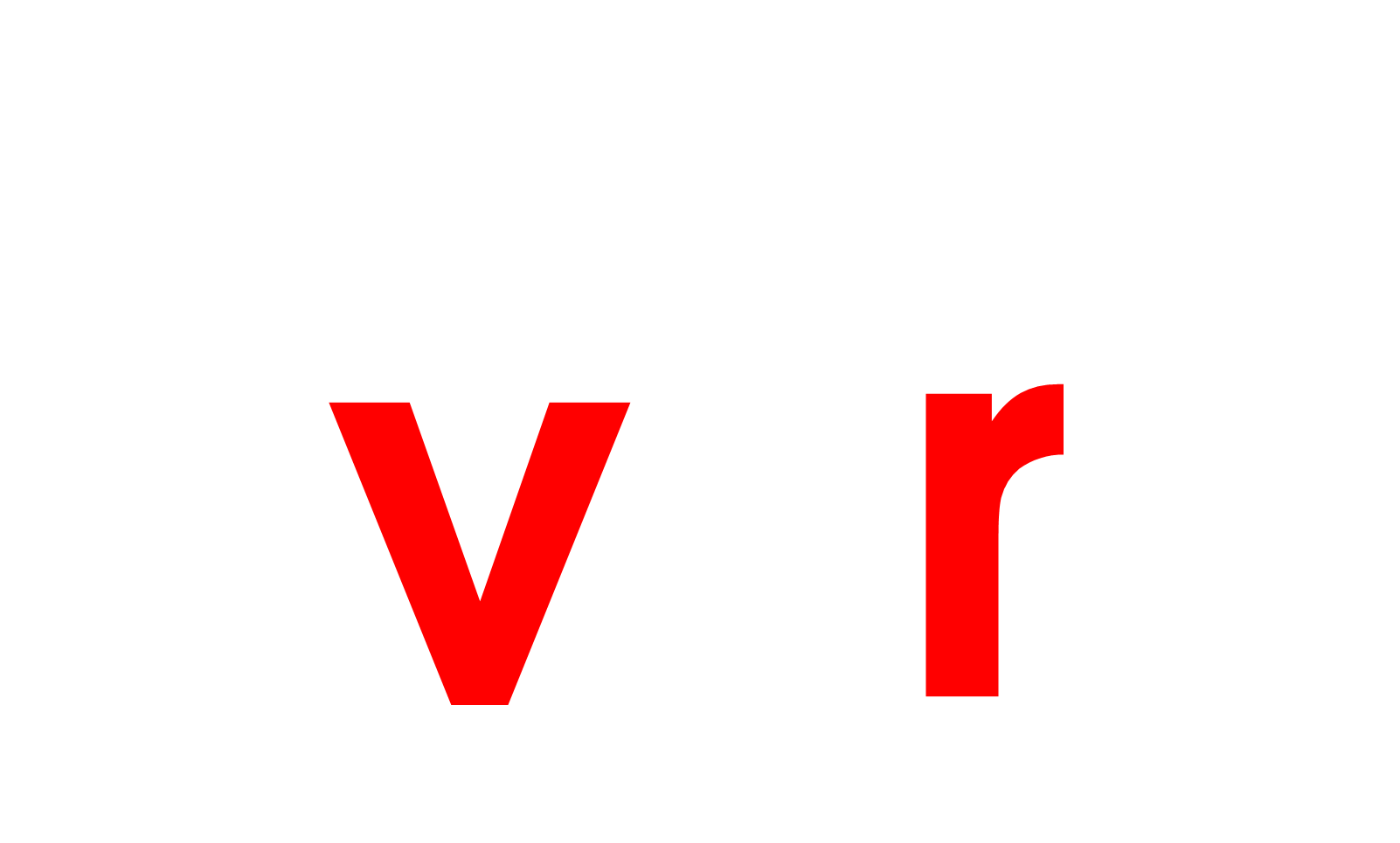 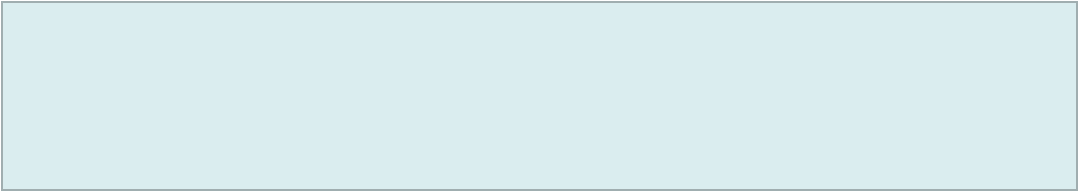 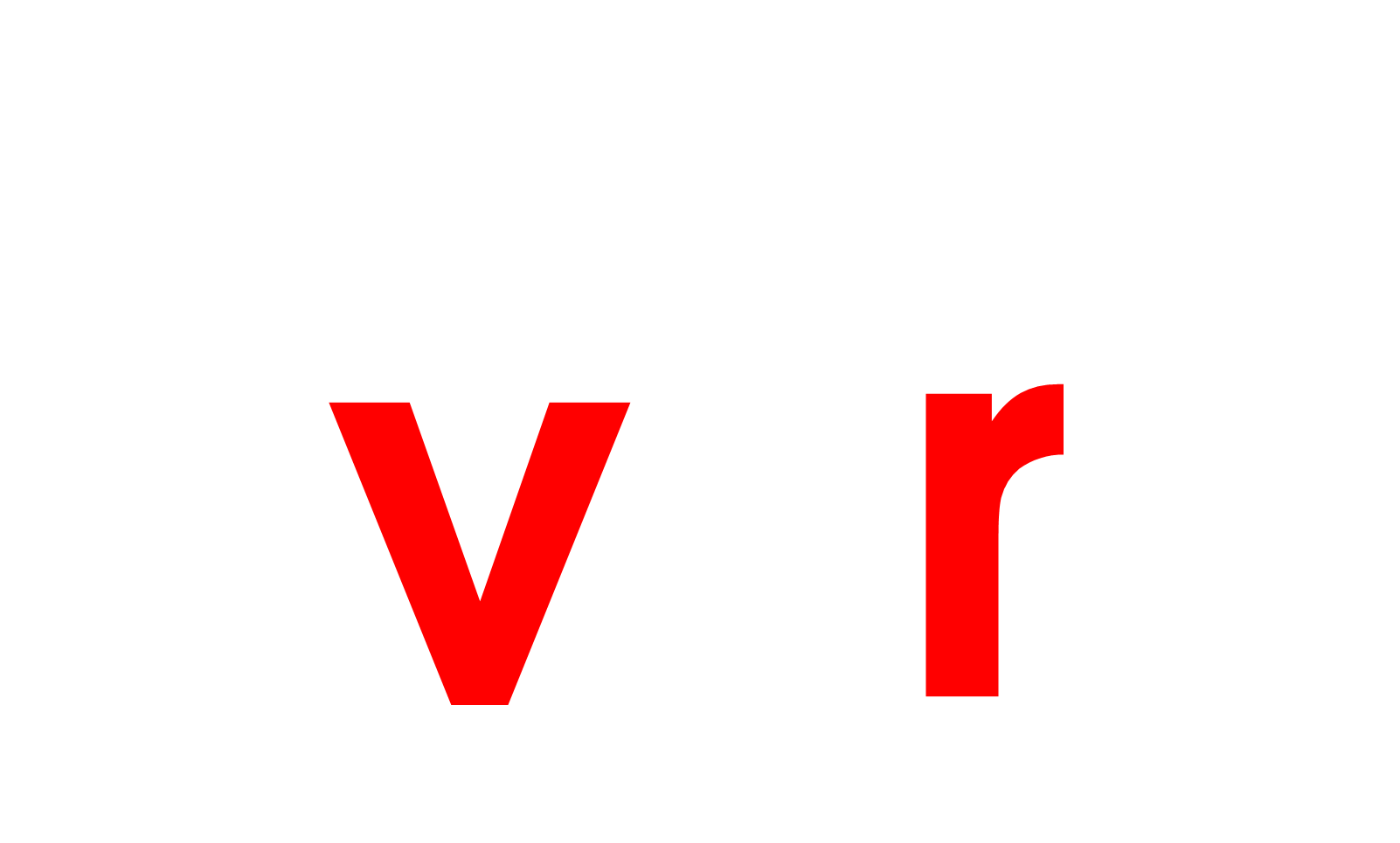 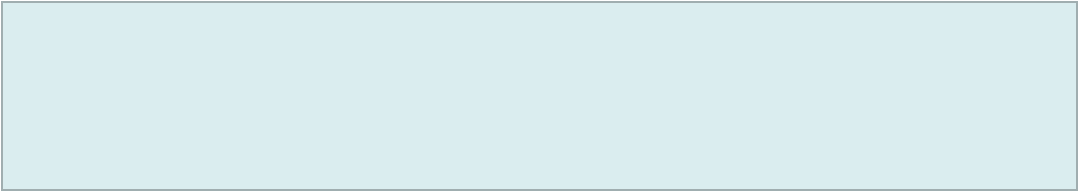 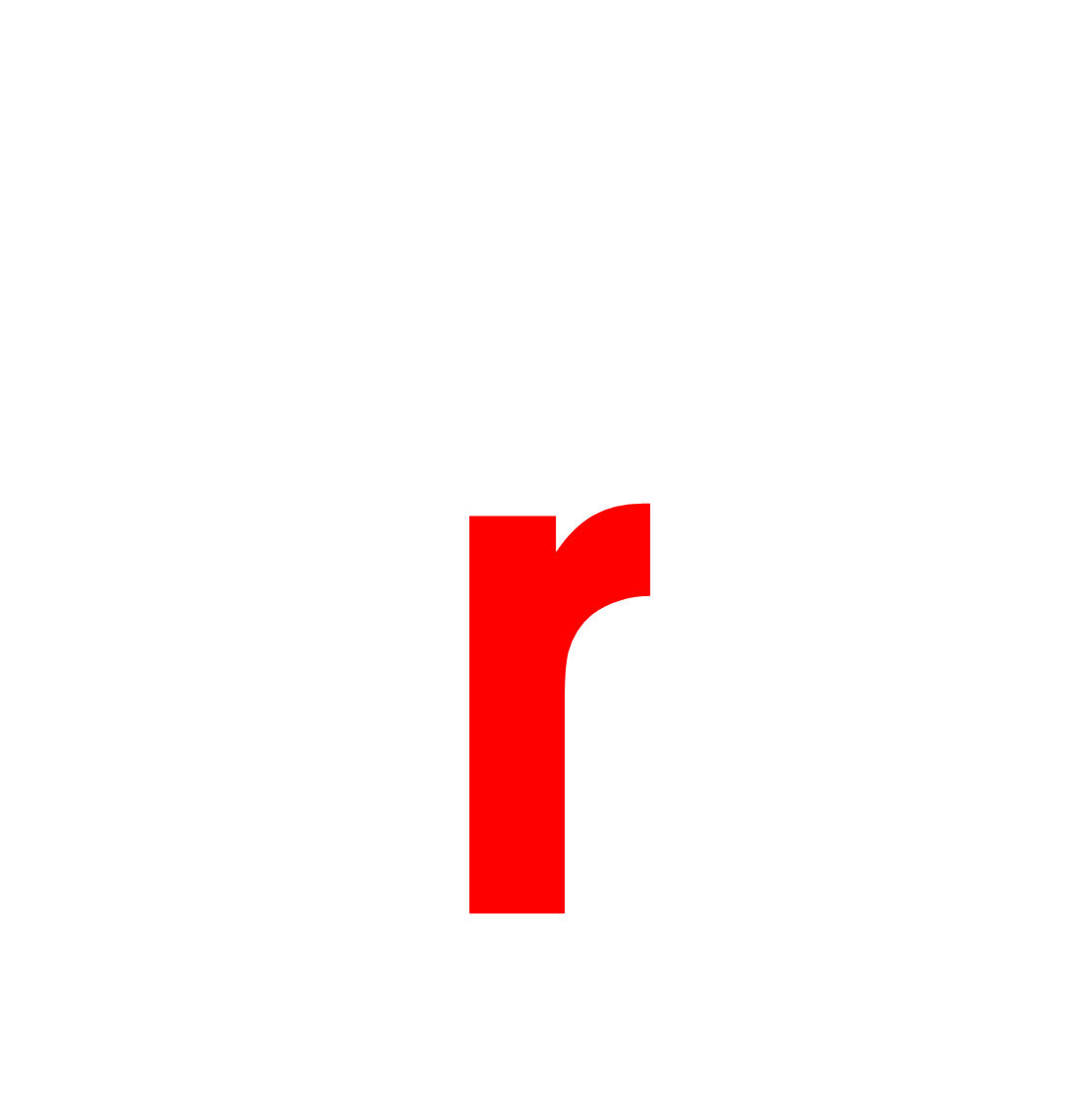 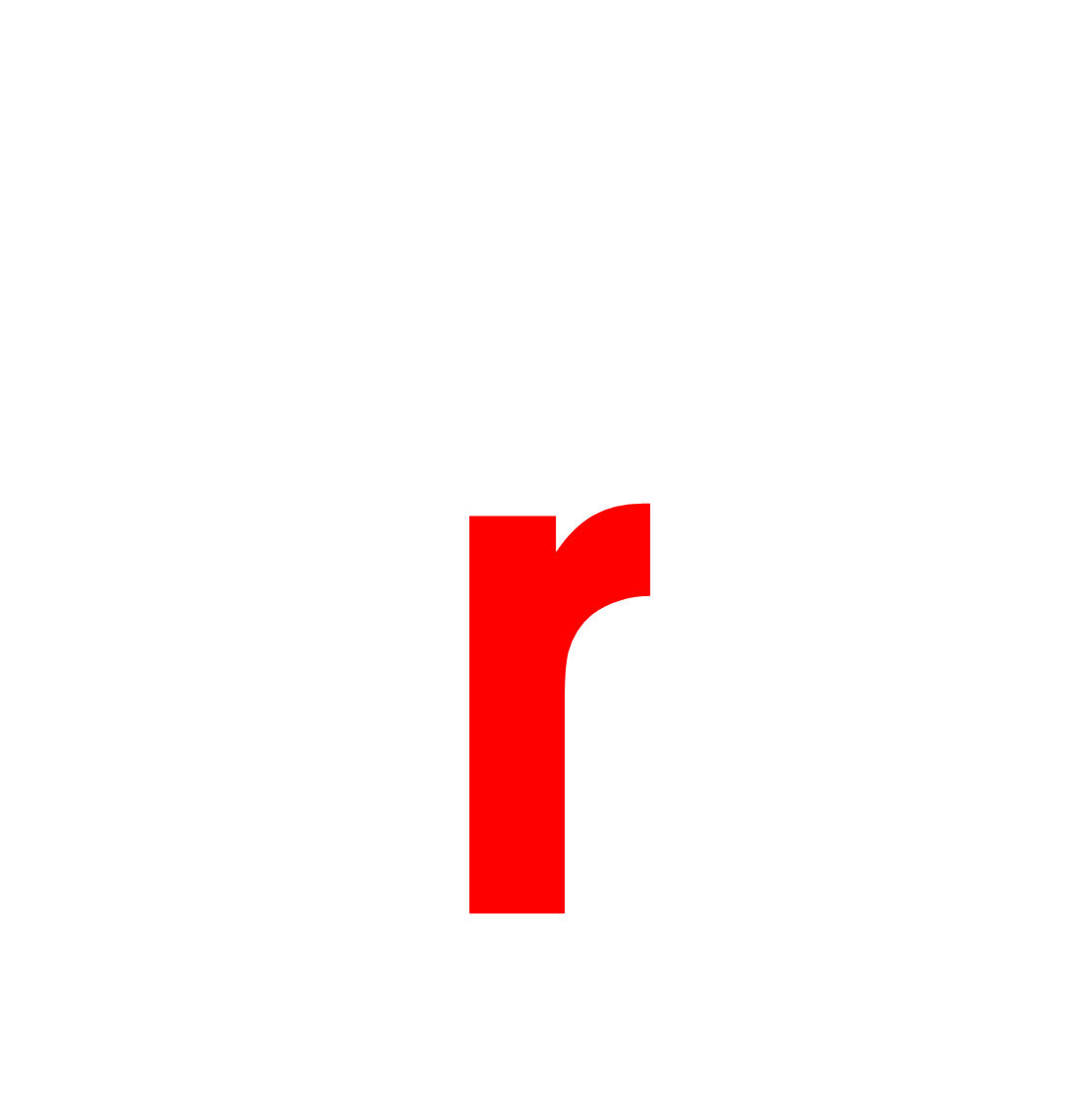 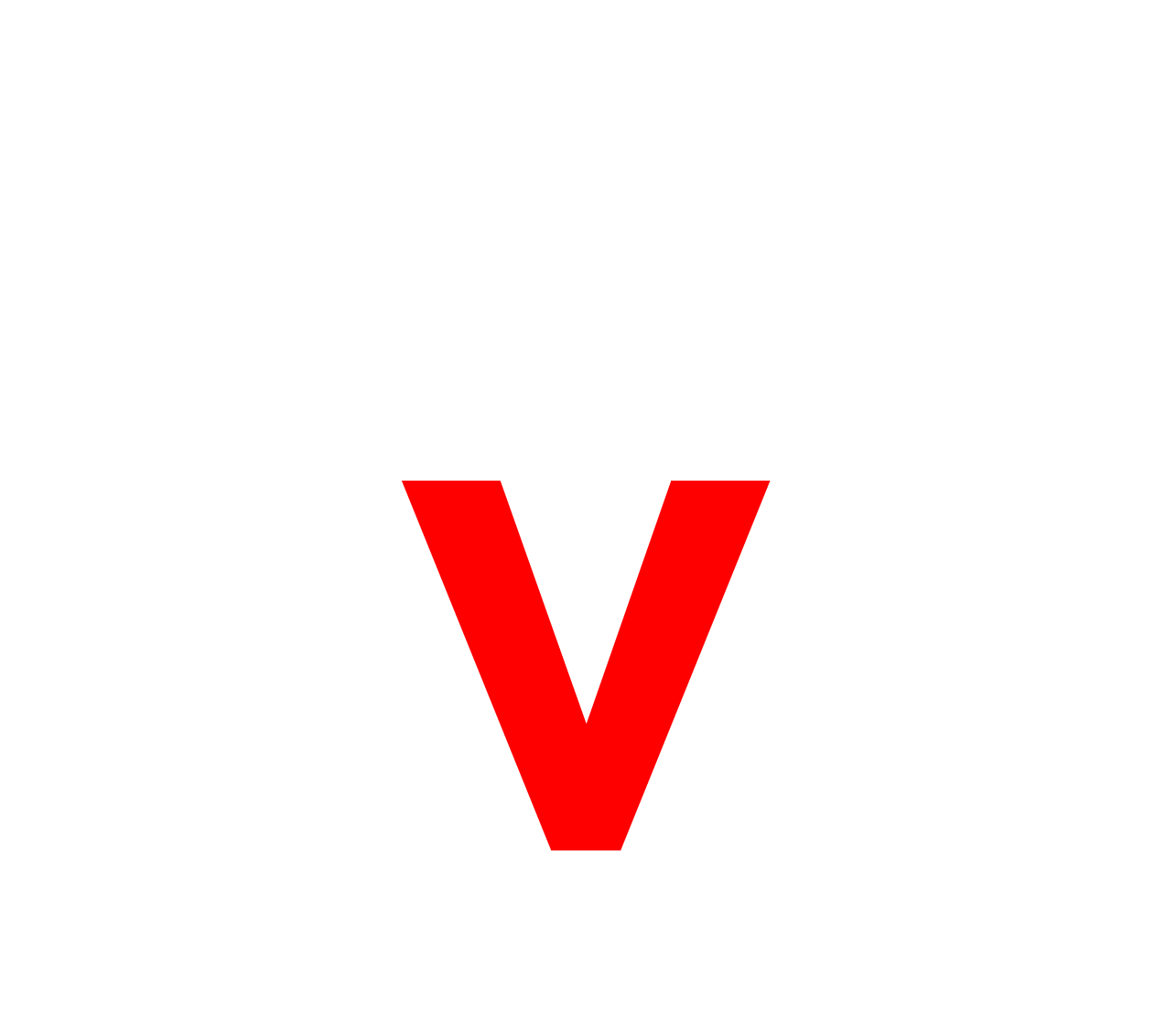 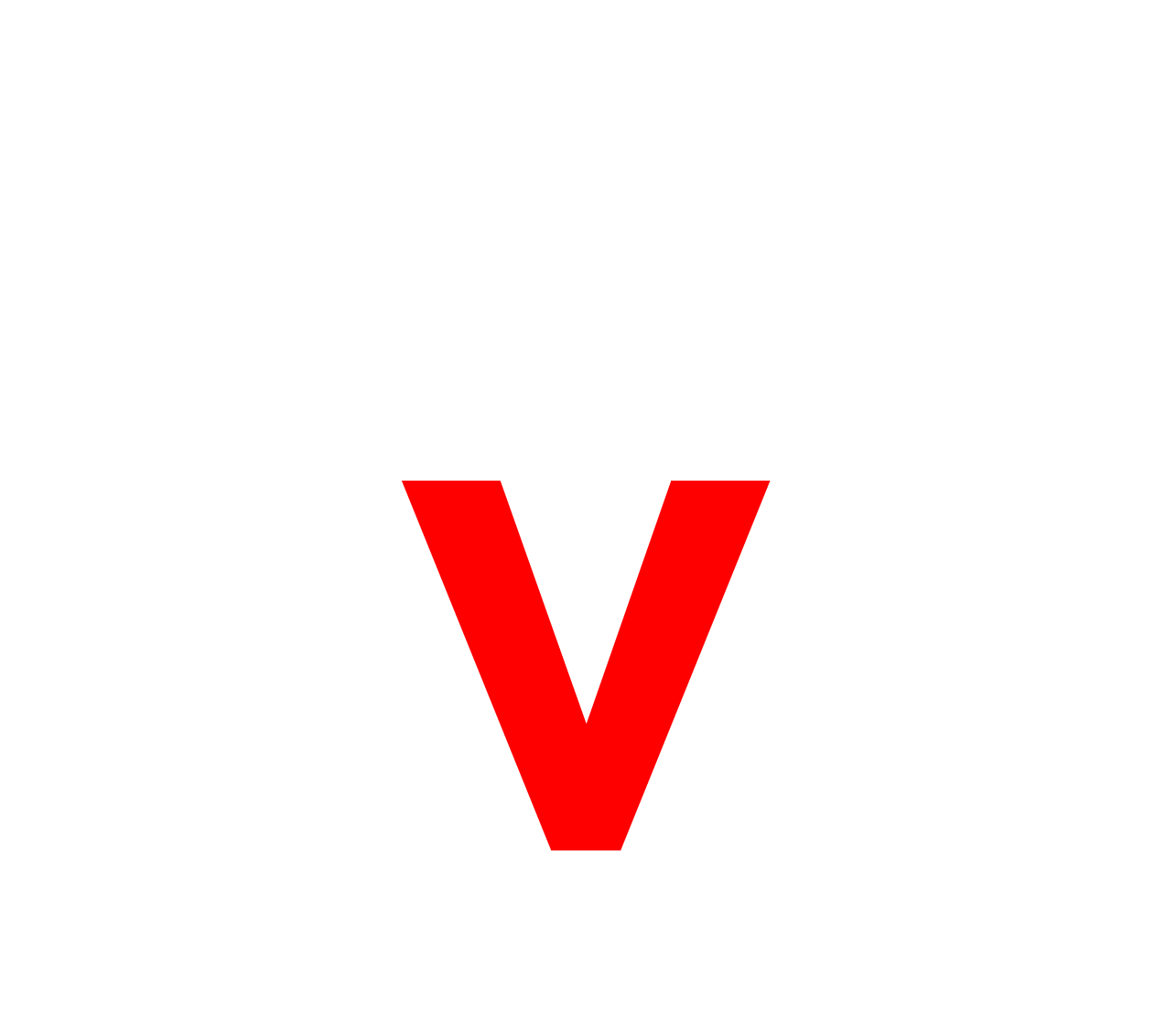 v
r
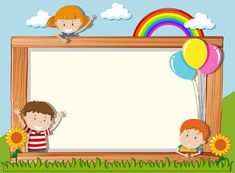 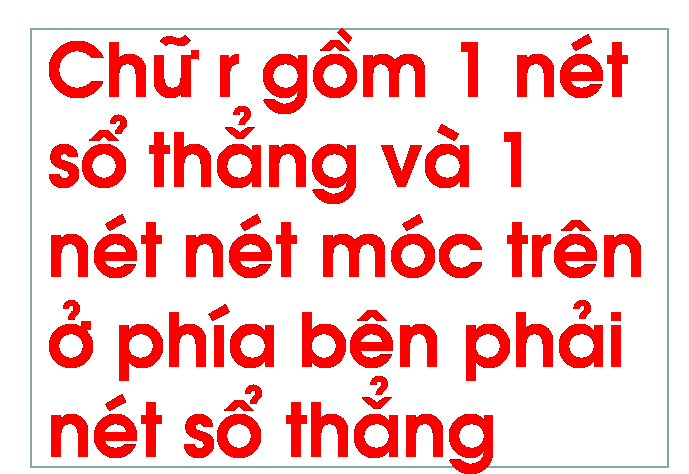 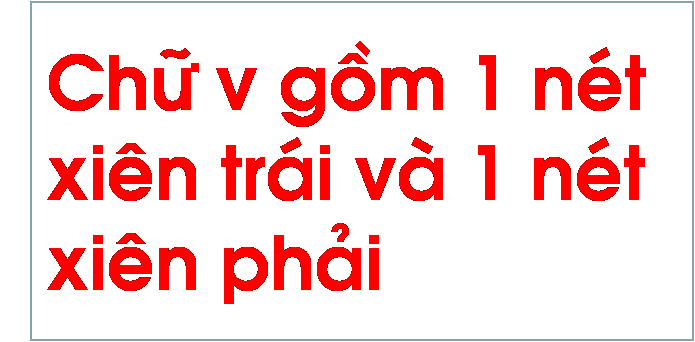 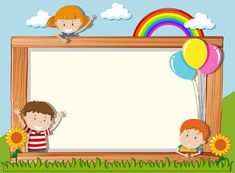 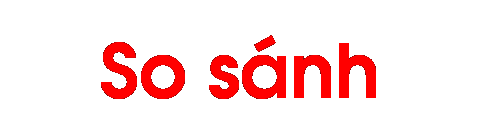 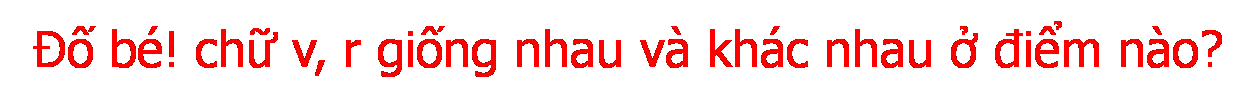 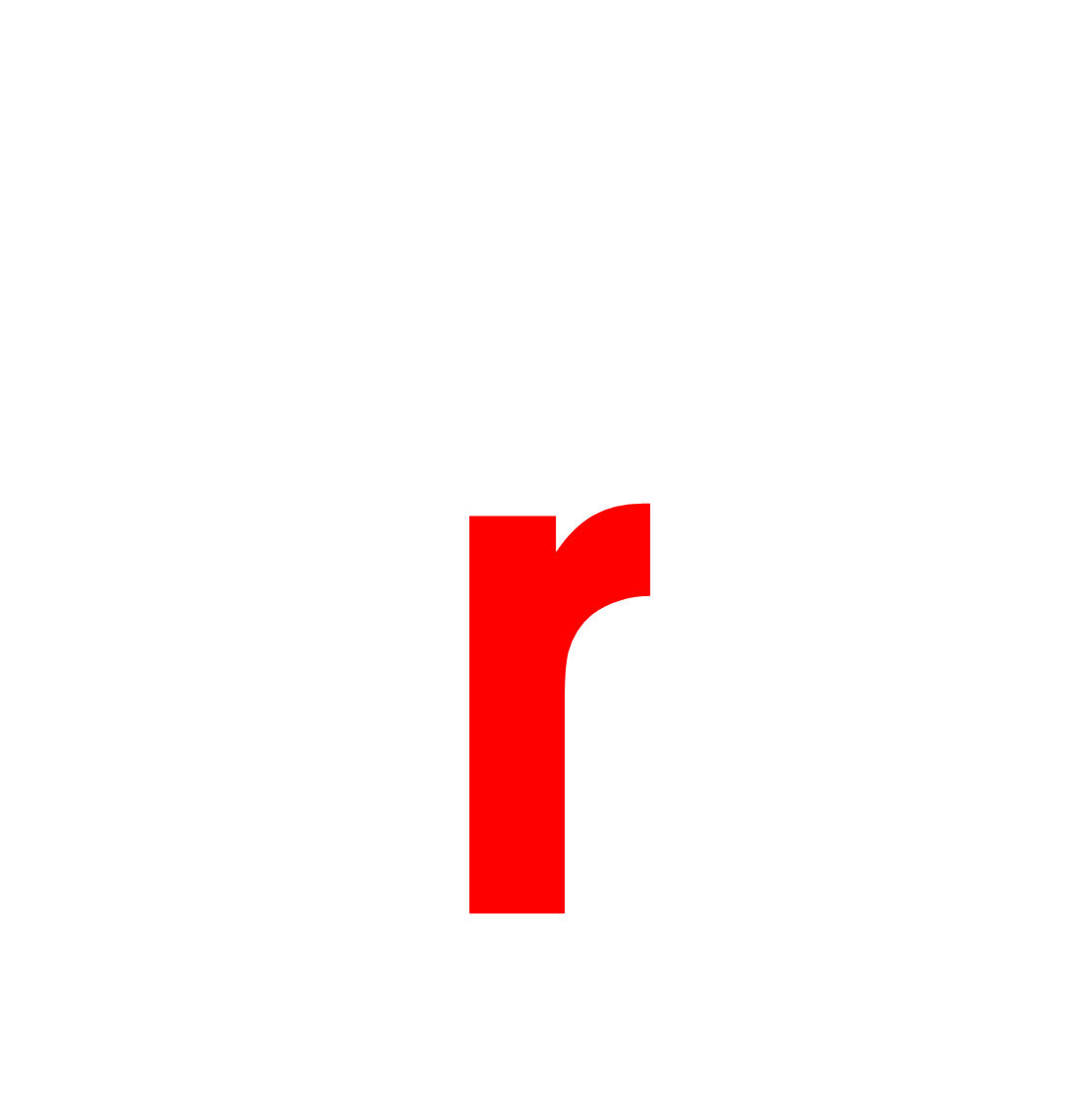 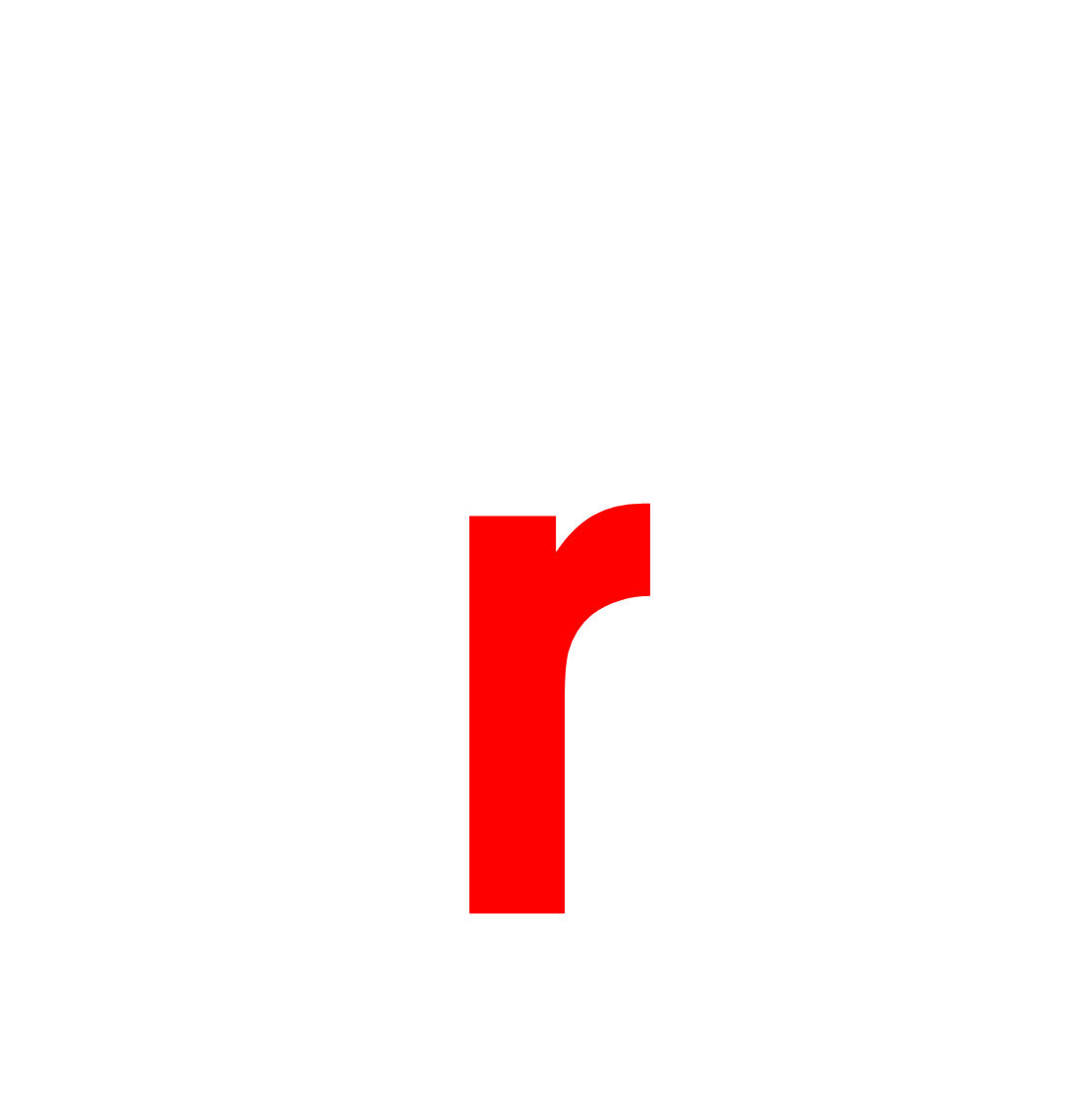 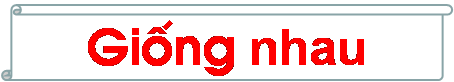 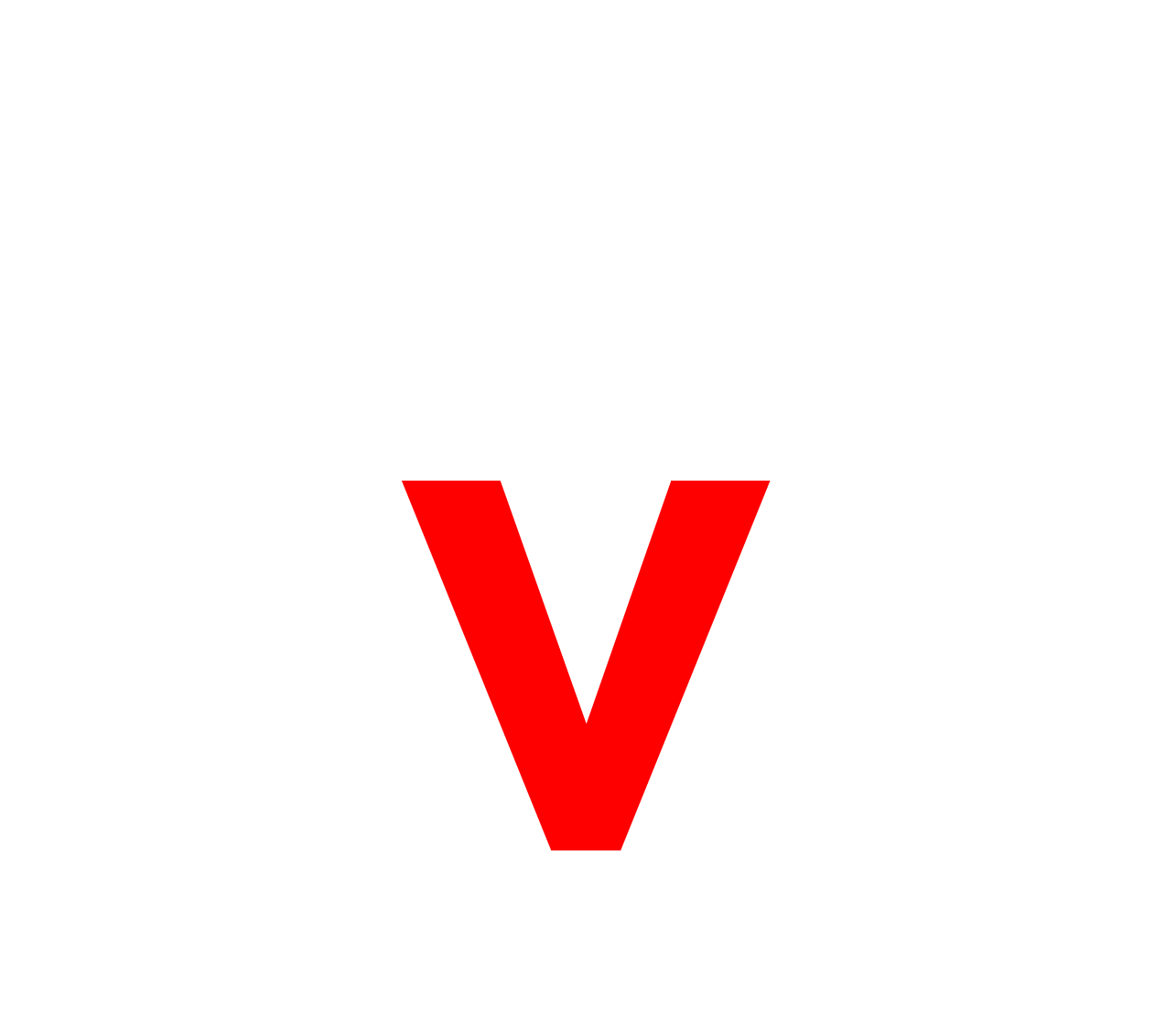 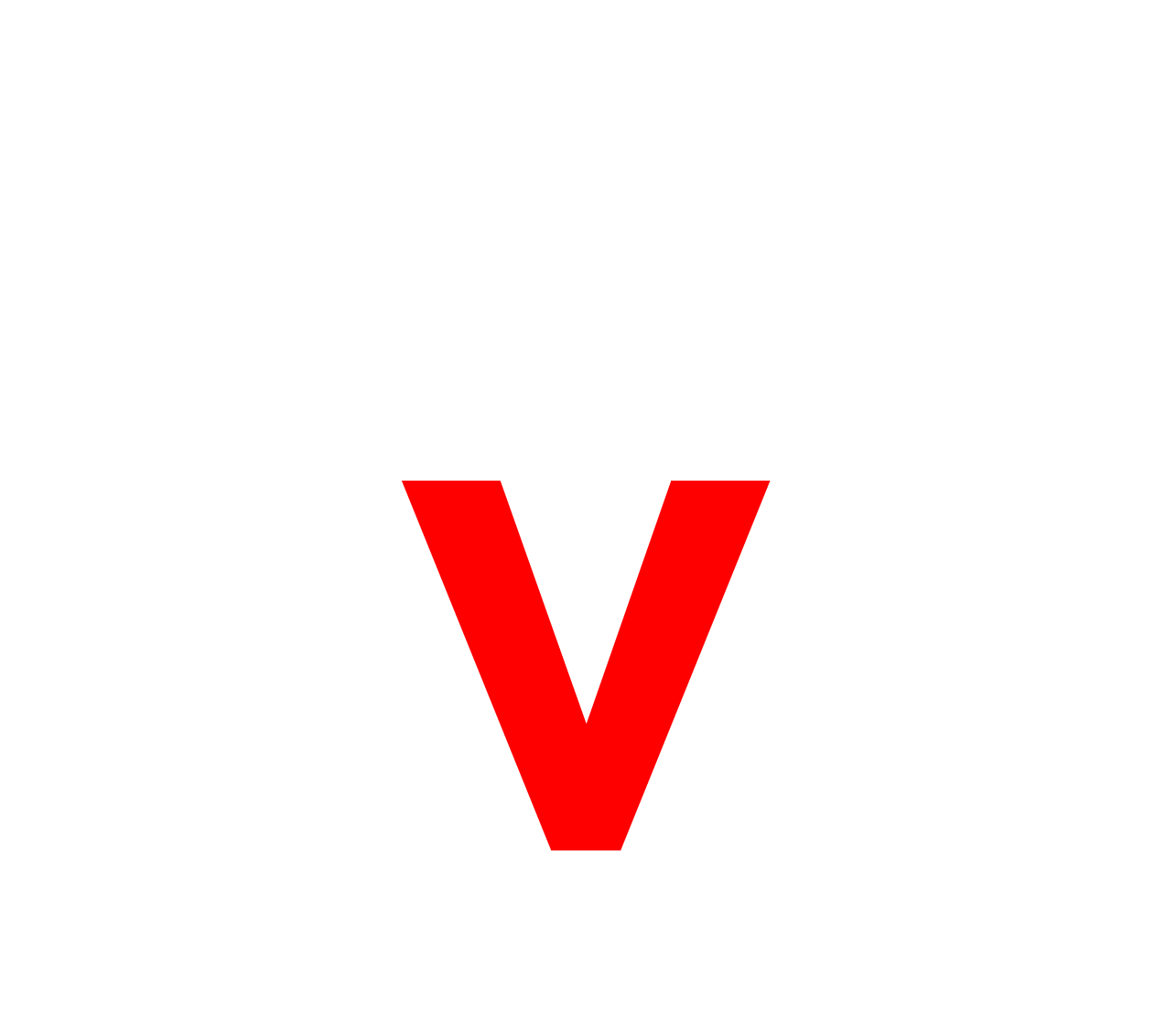 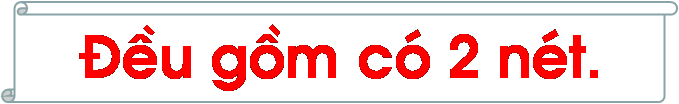 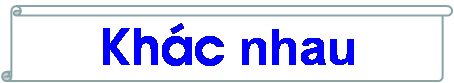 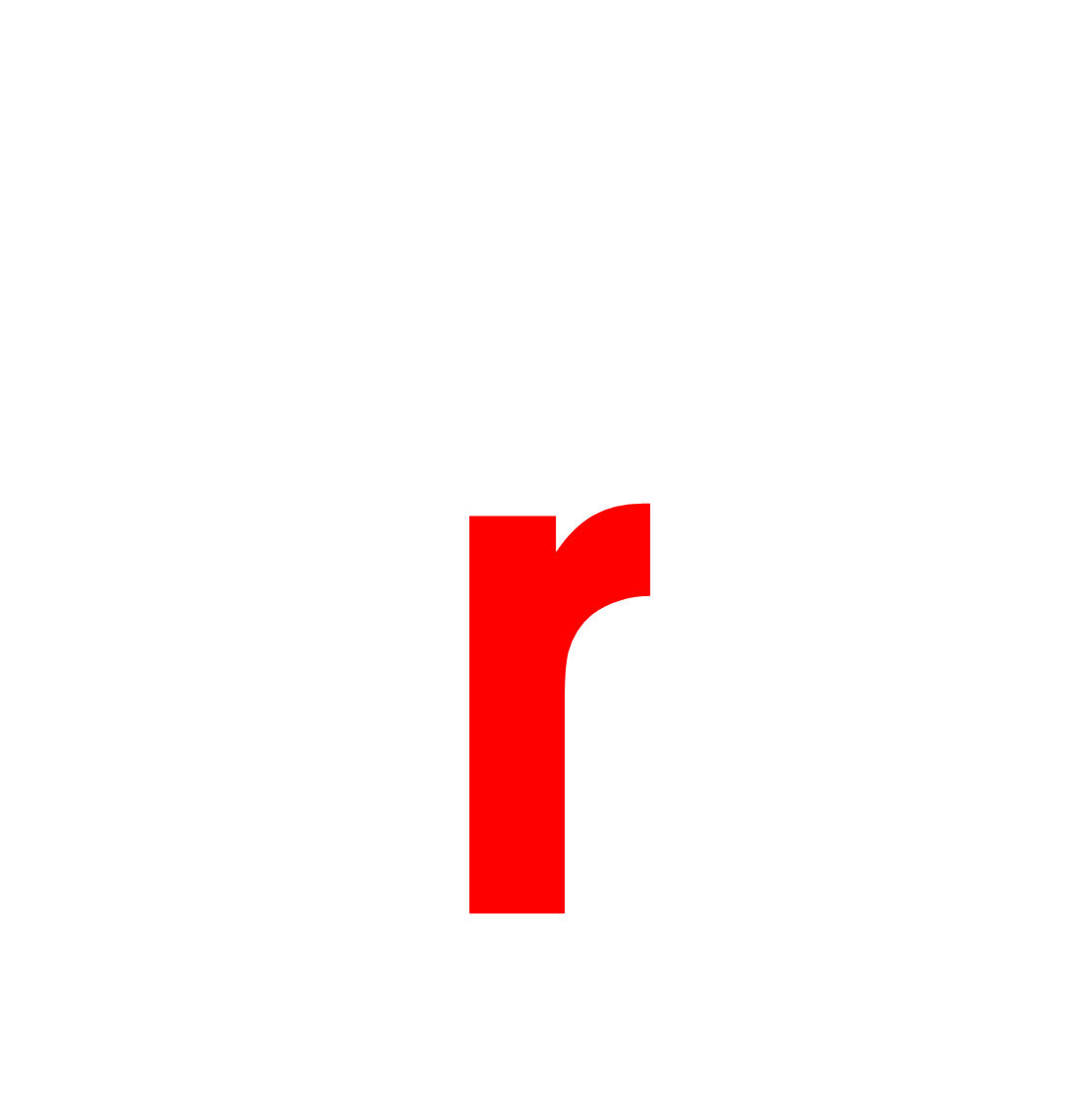 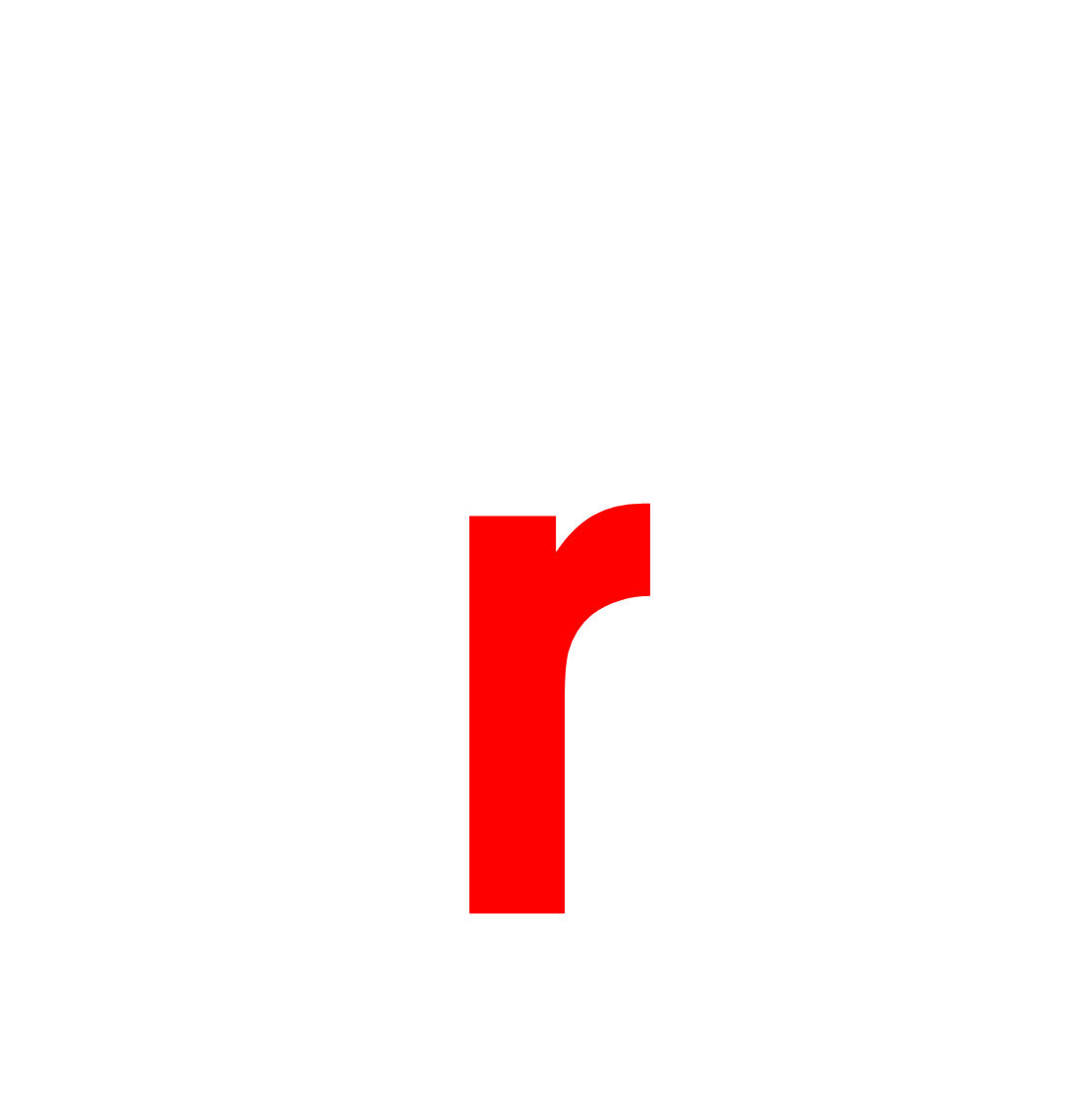 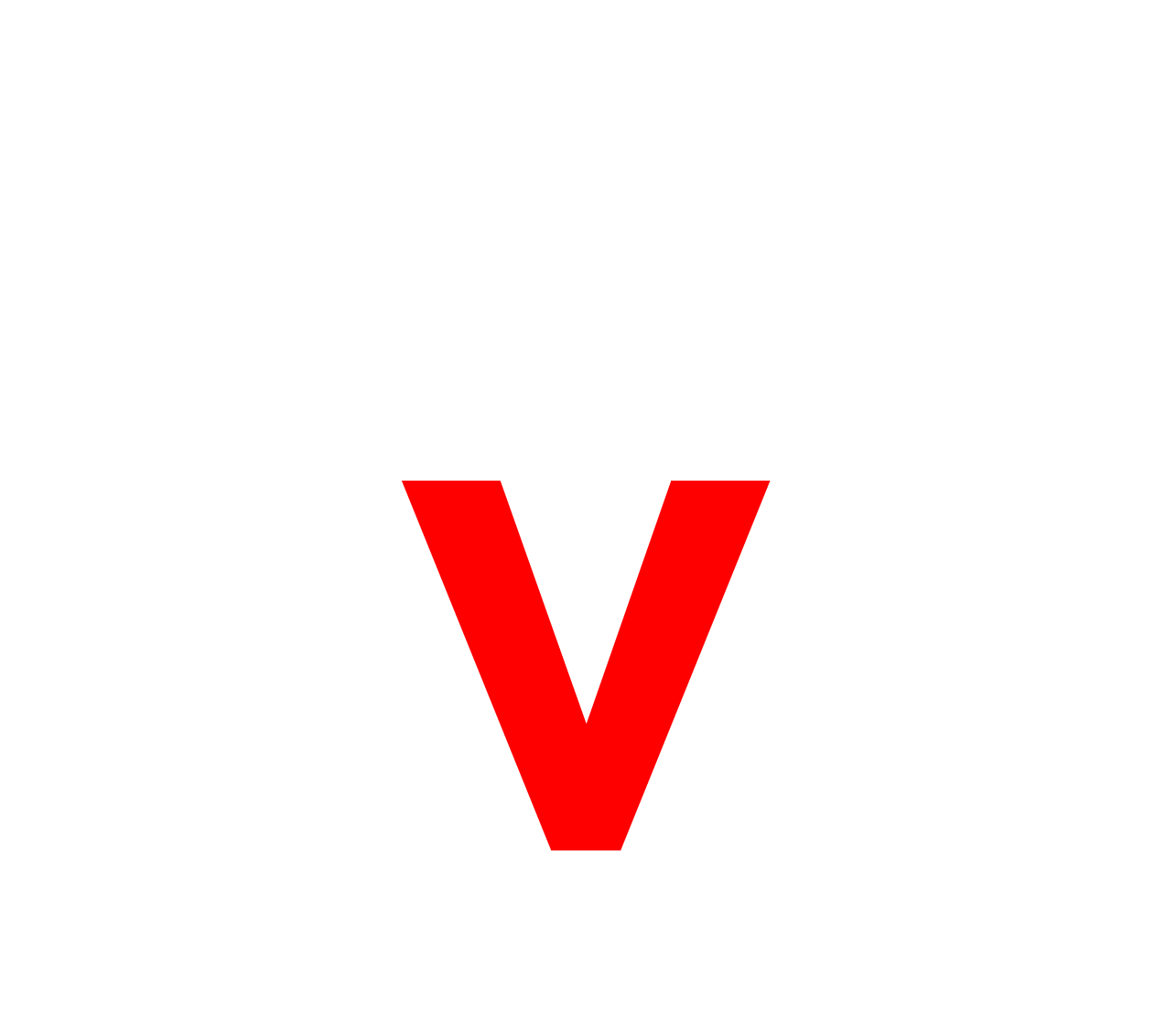 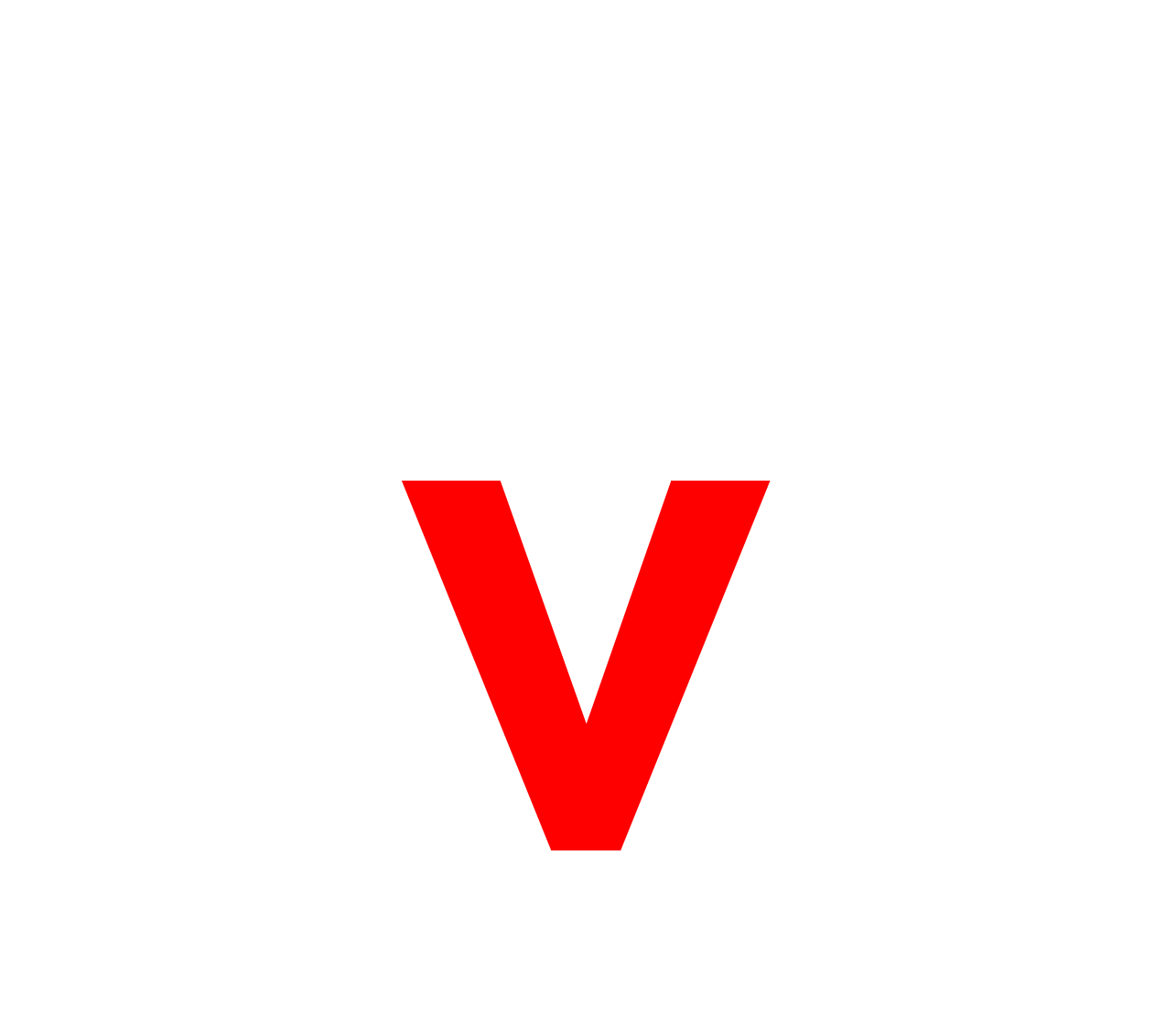 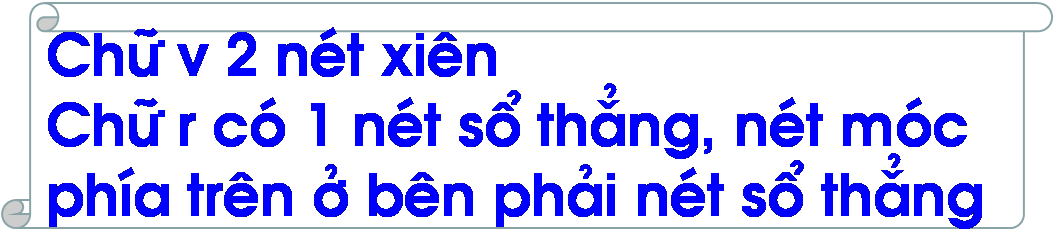 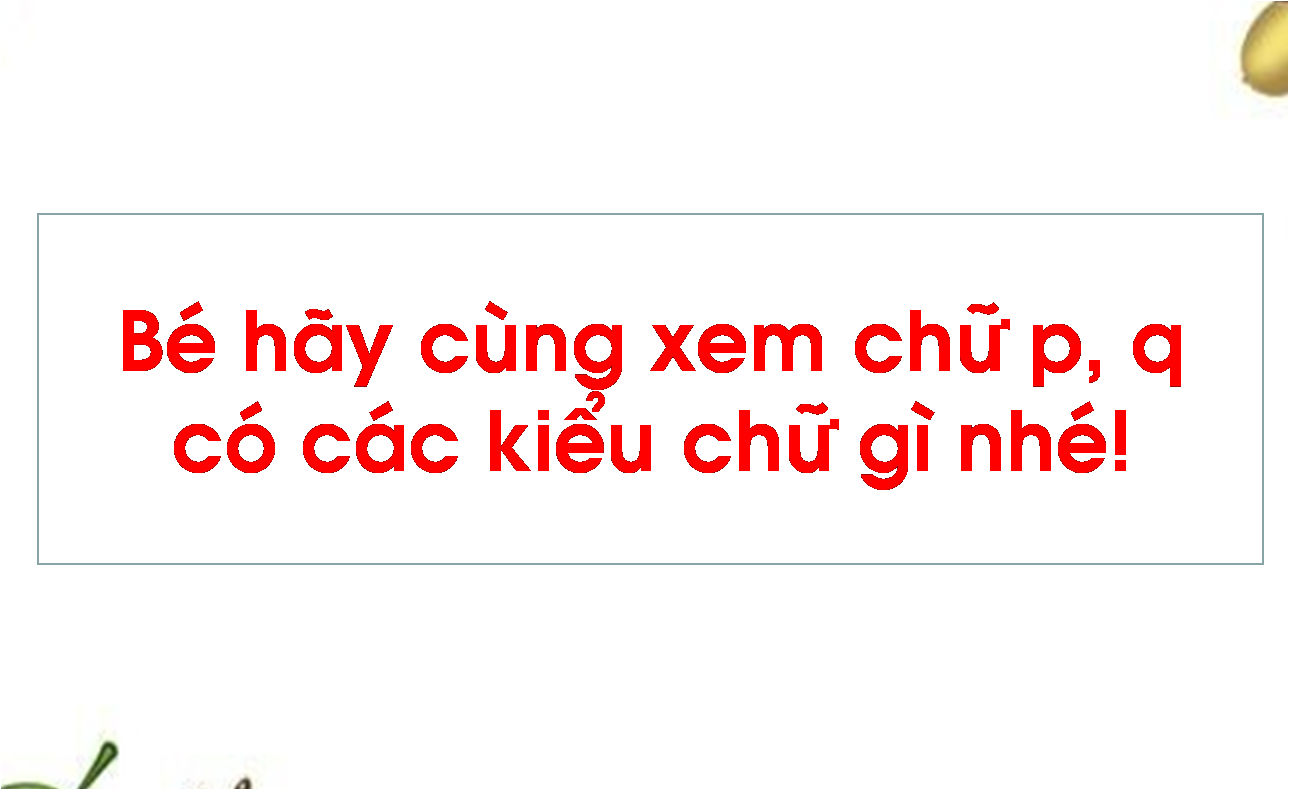 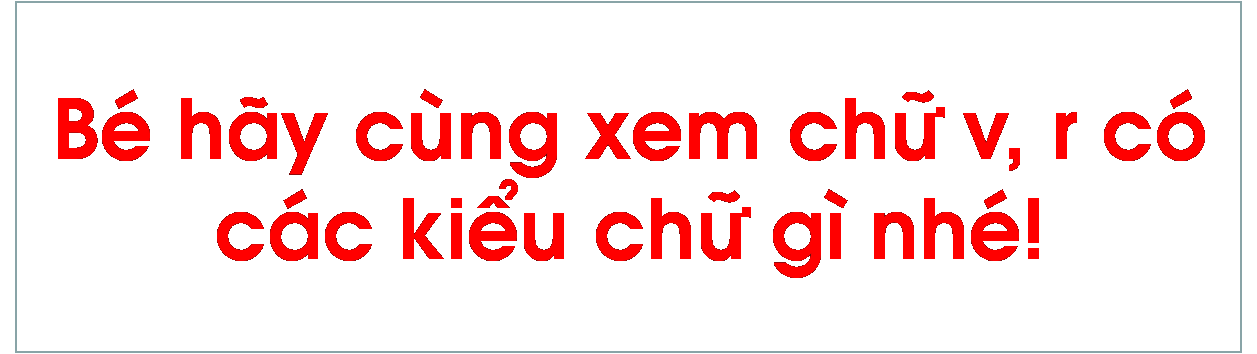 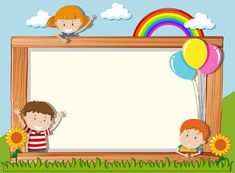 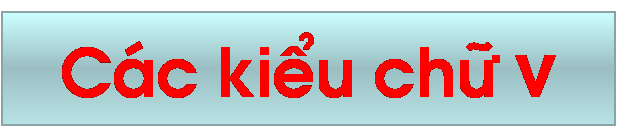 V
v
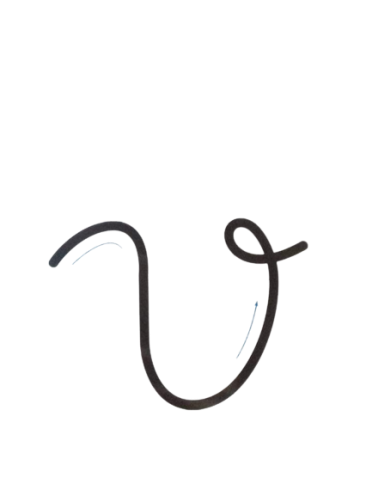 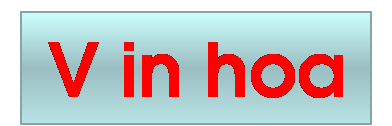 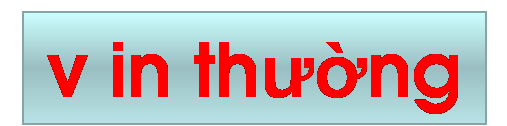 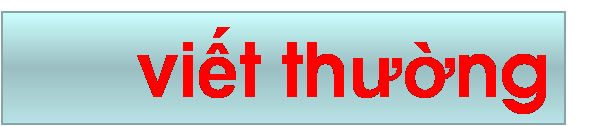 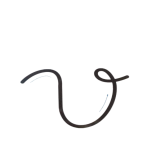 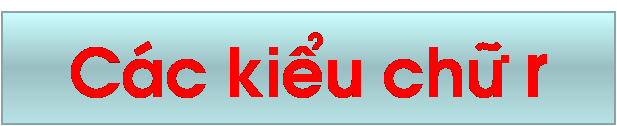 R
r
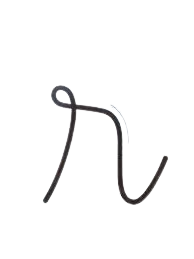 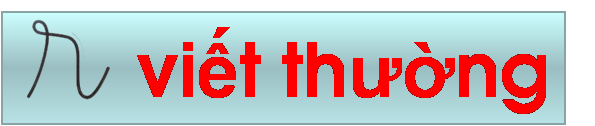 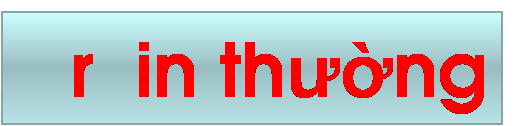 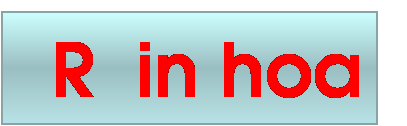 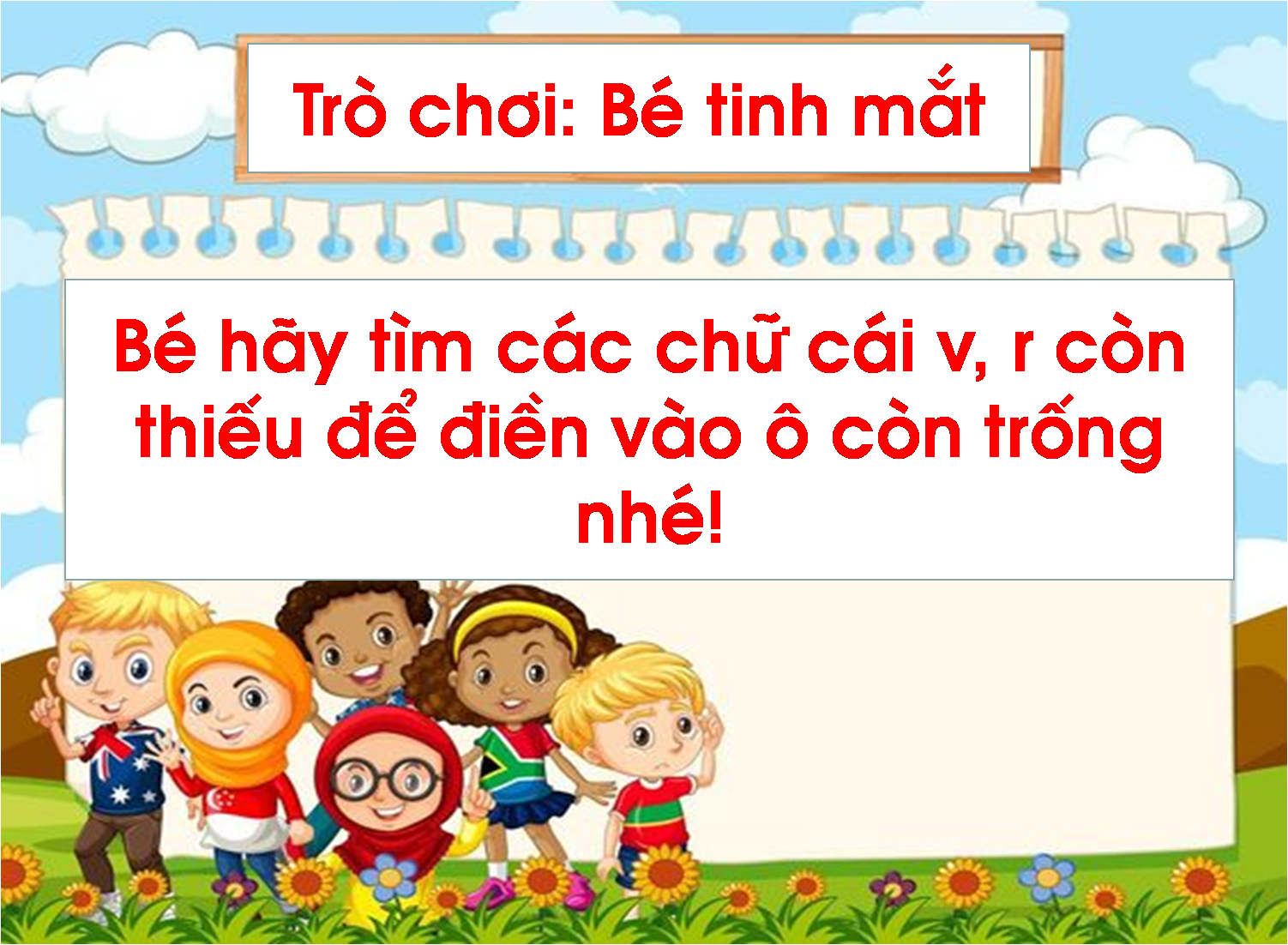 v
s
x
r
v
r
s
x
m
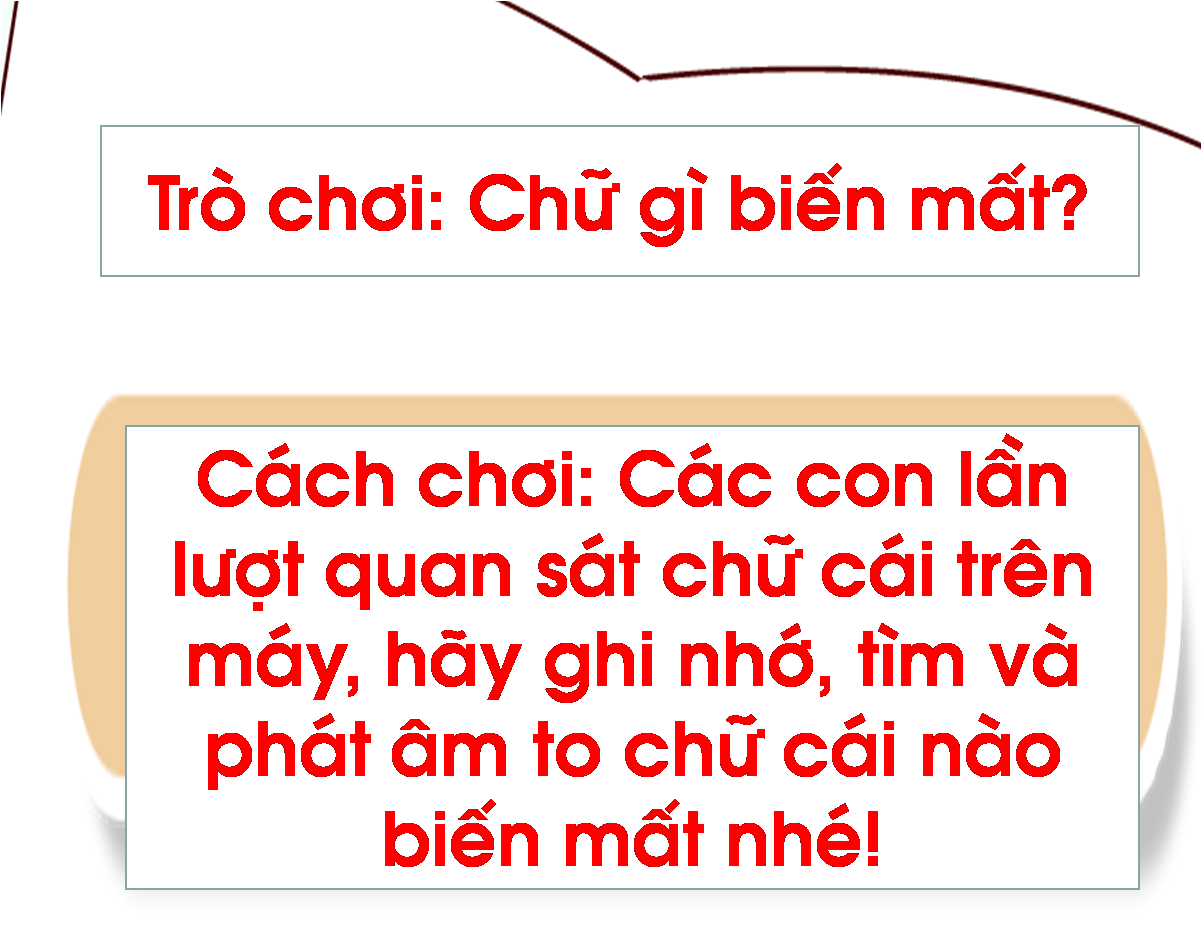 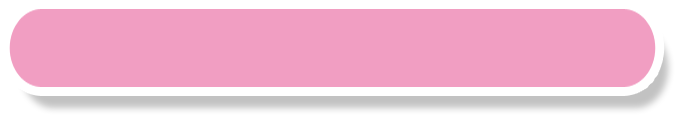 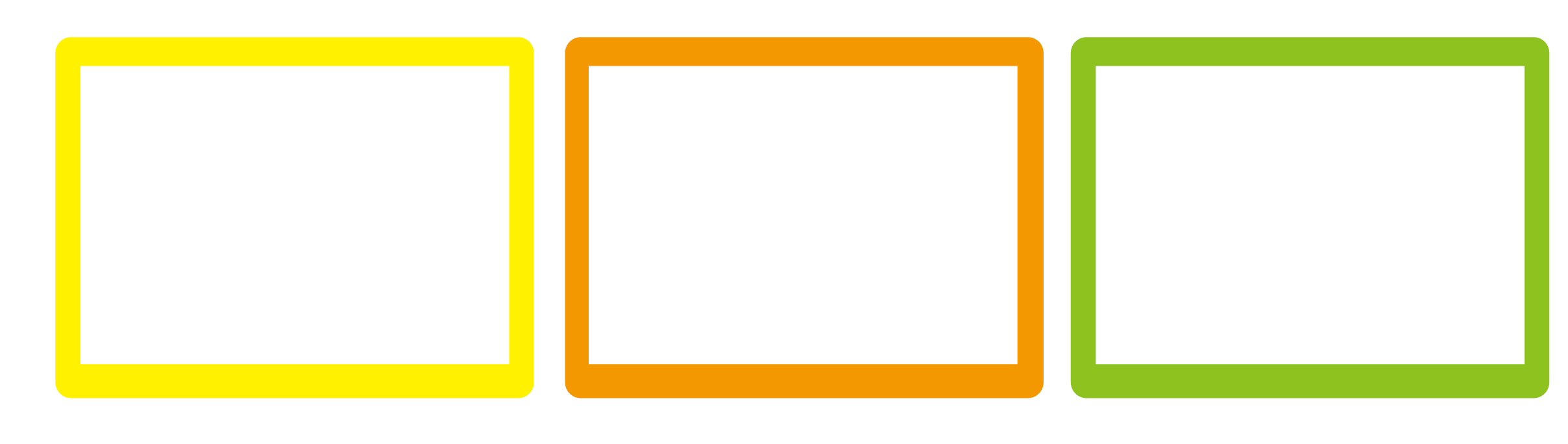 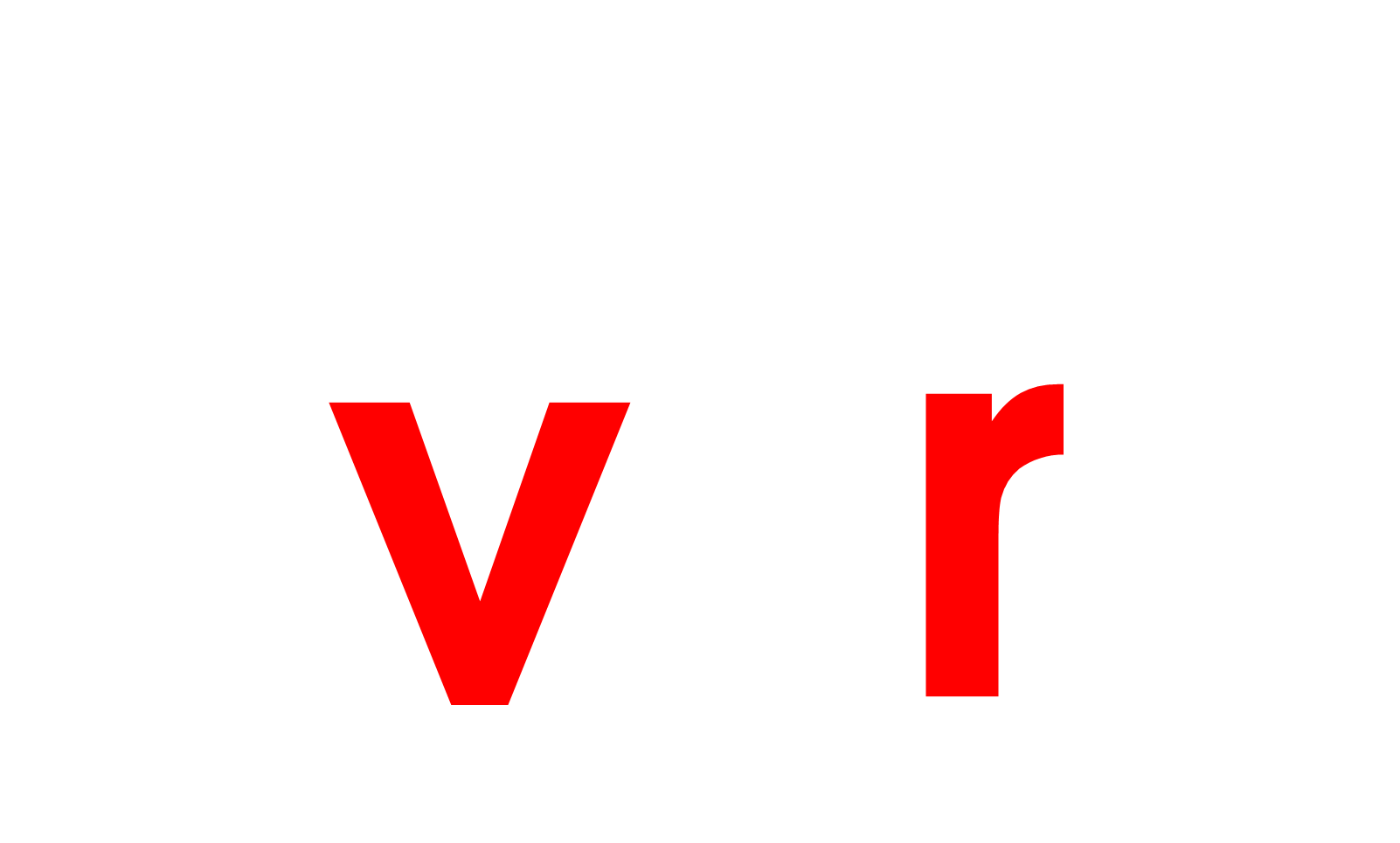 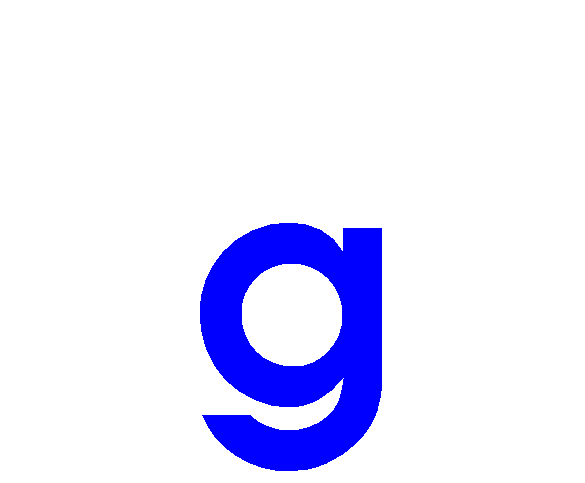 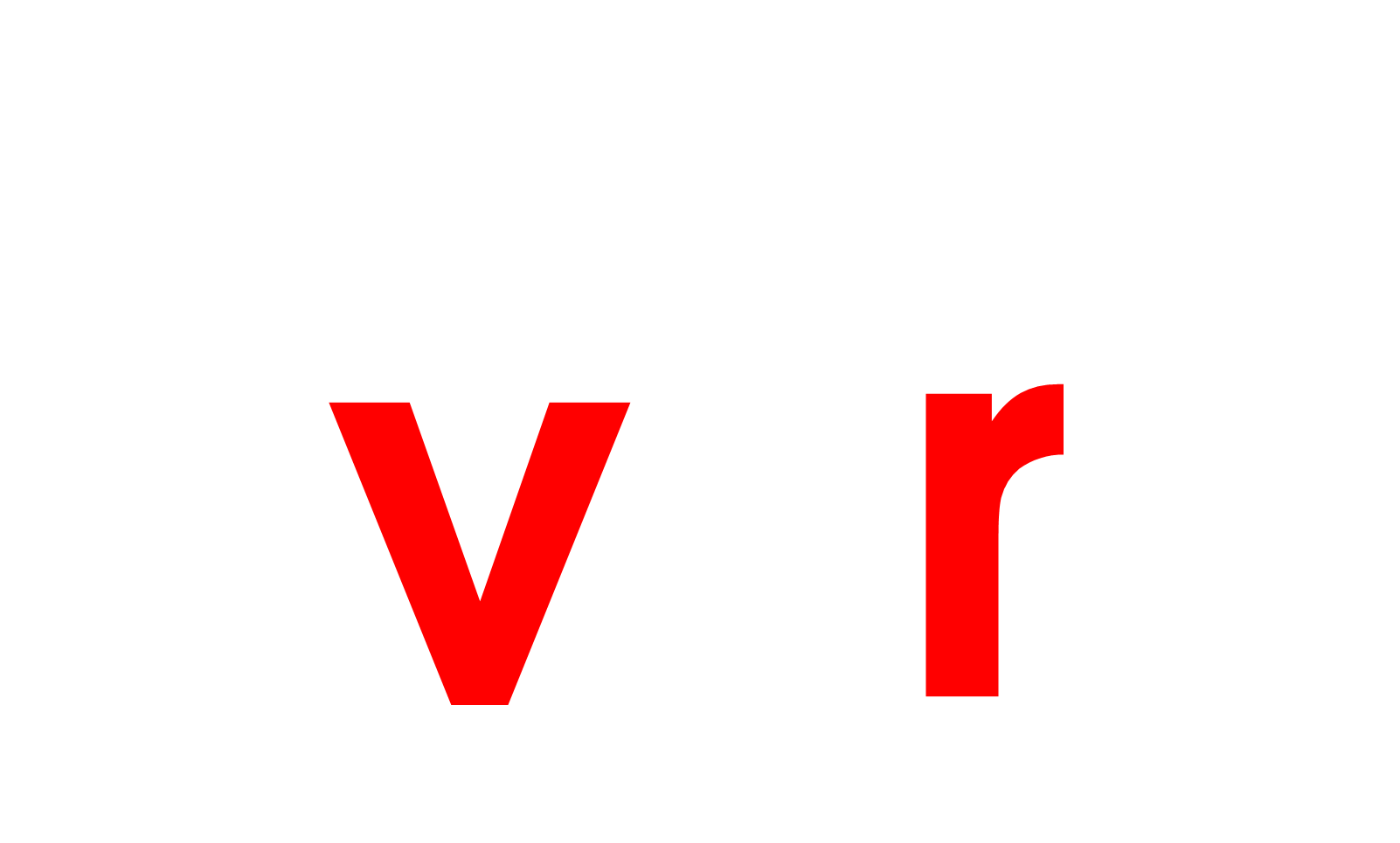 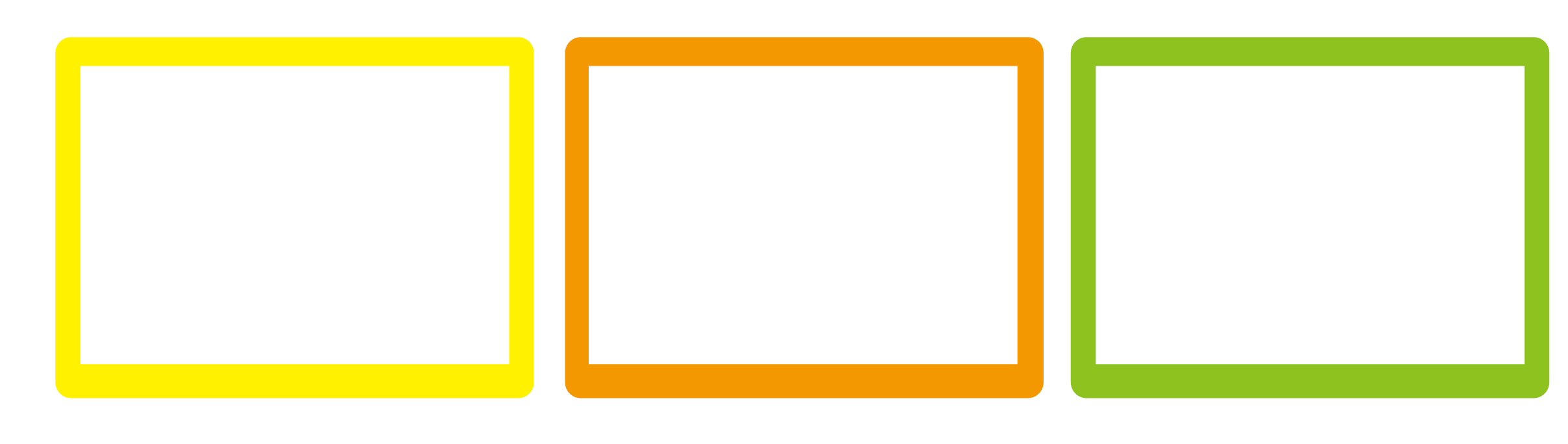 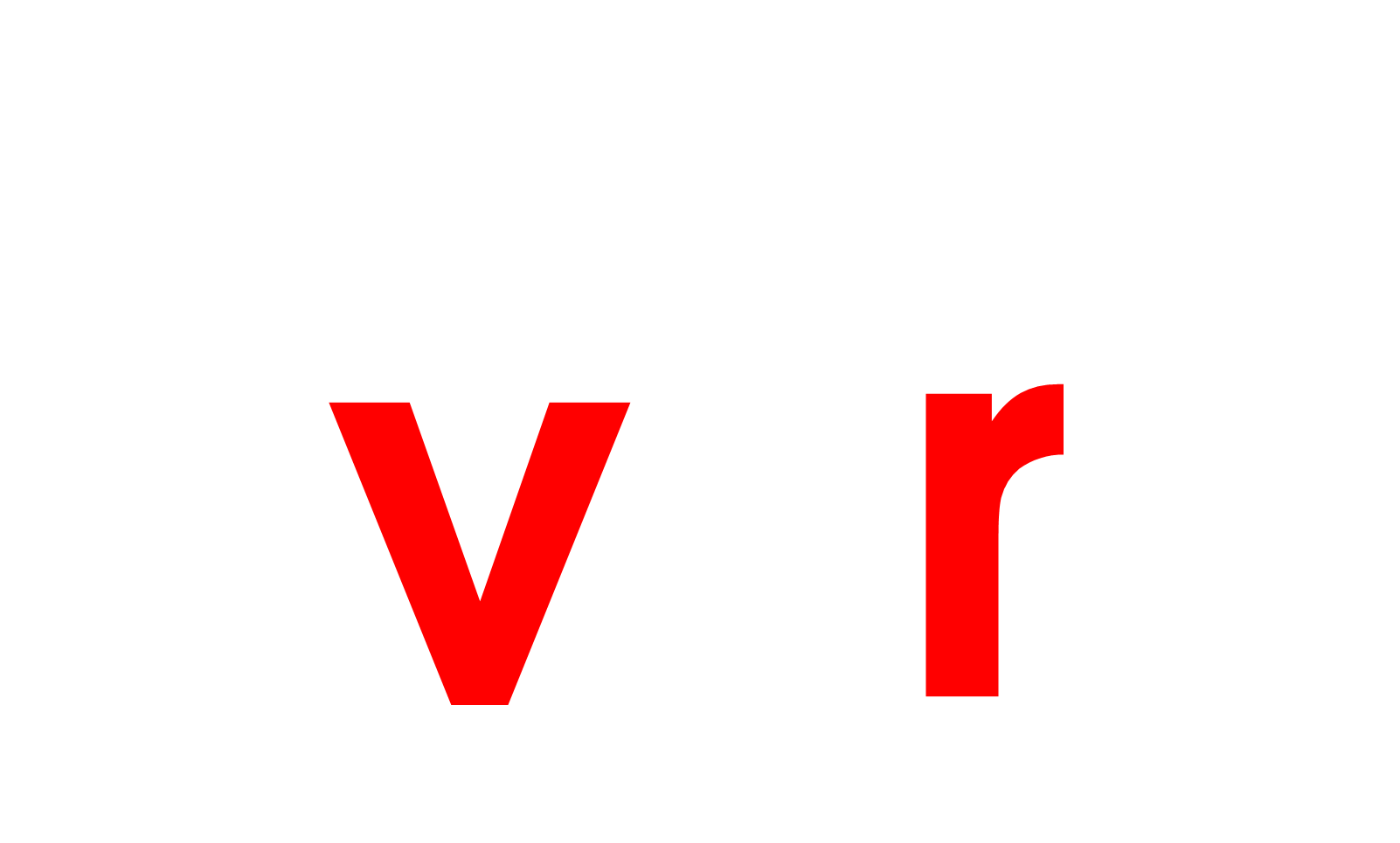 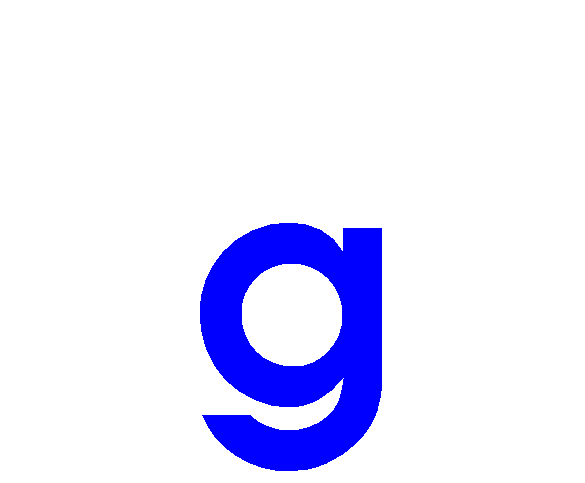 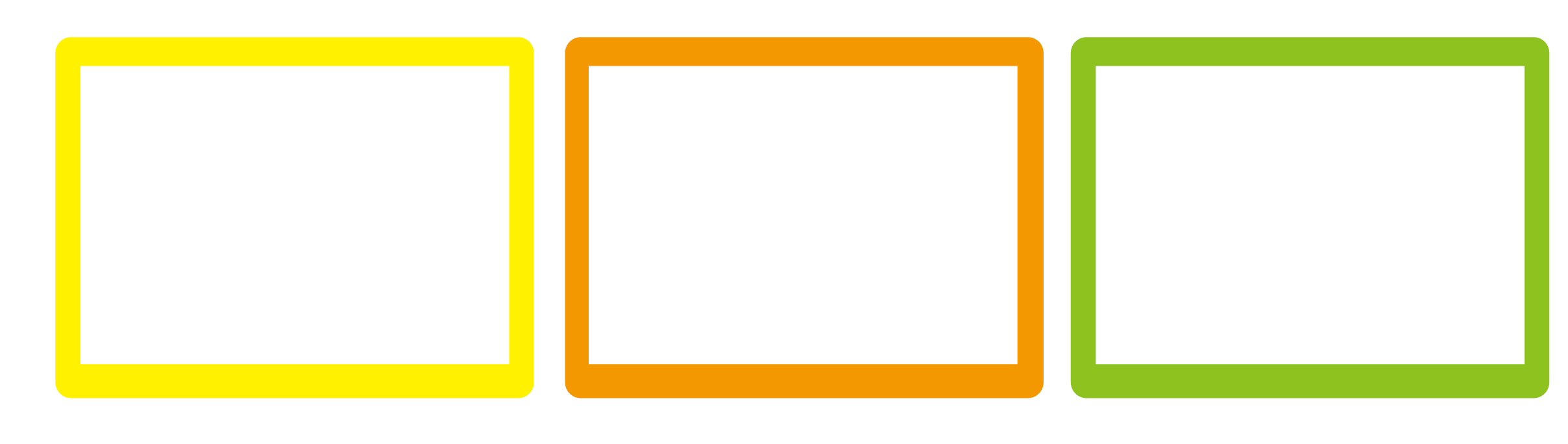 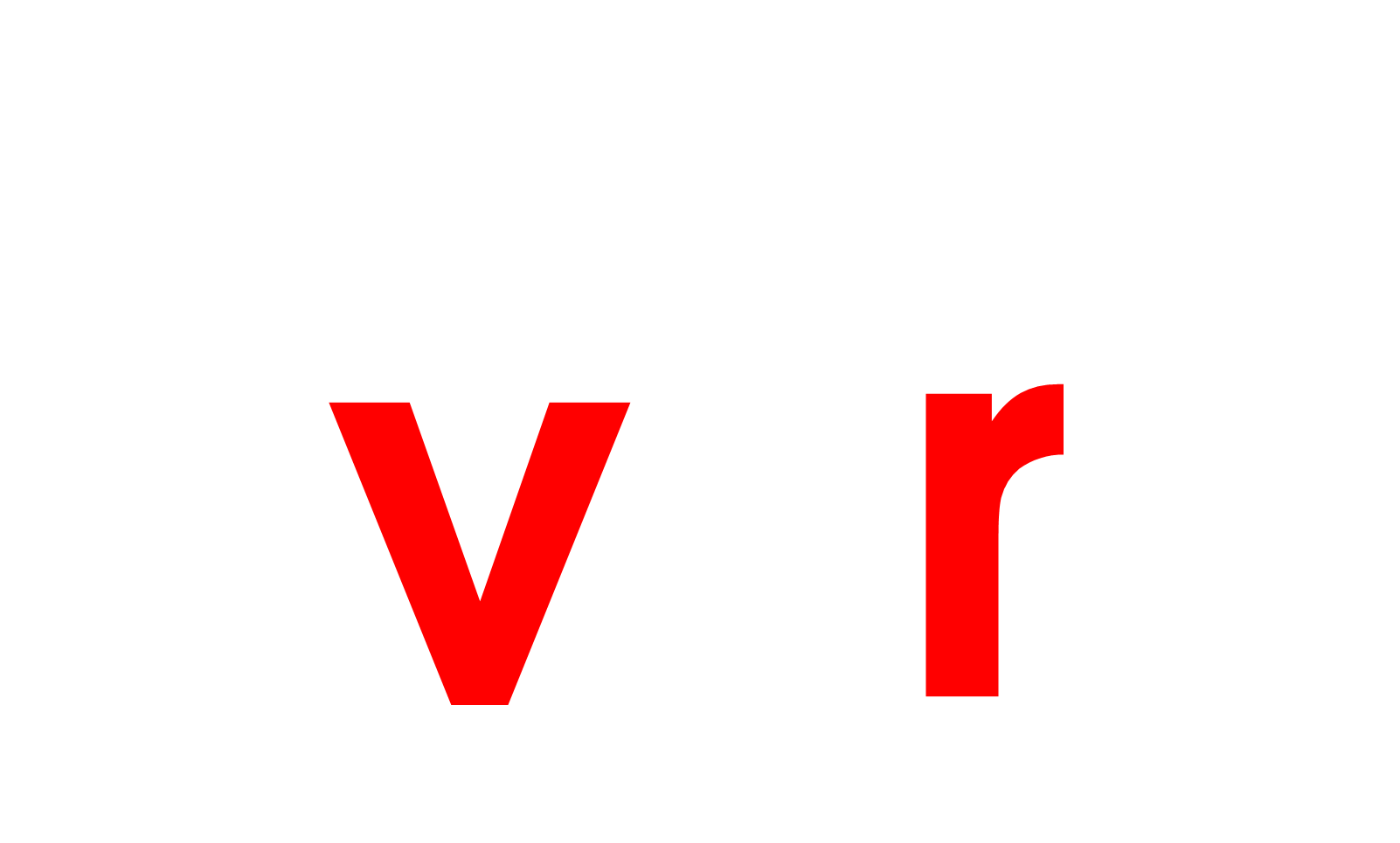 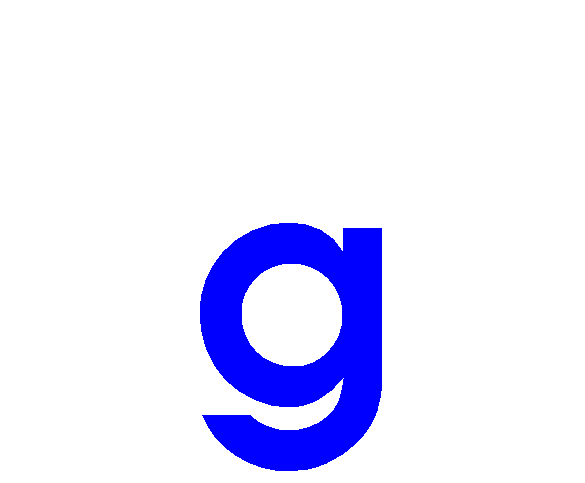 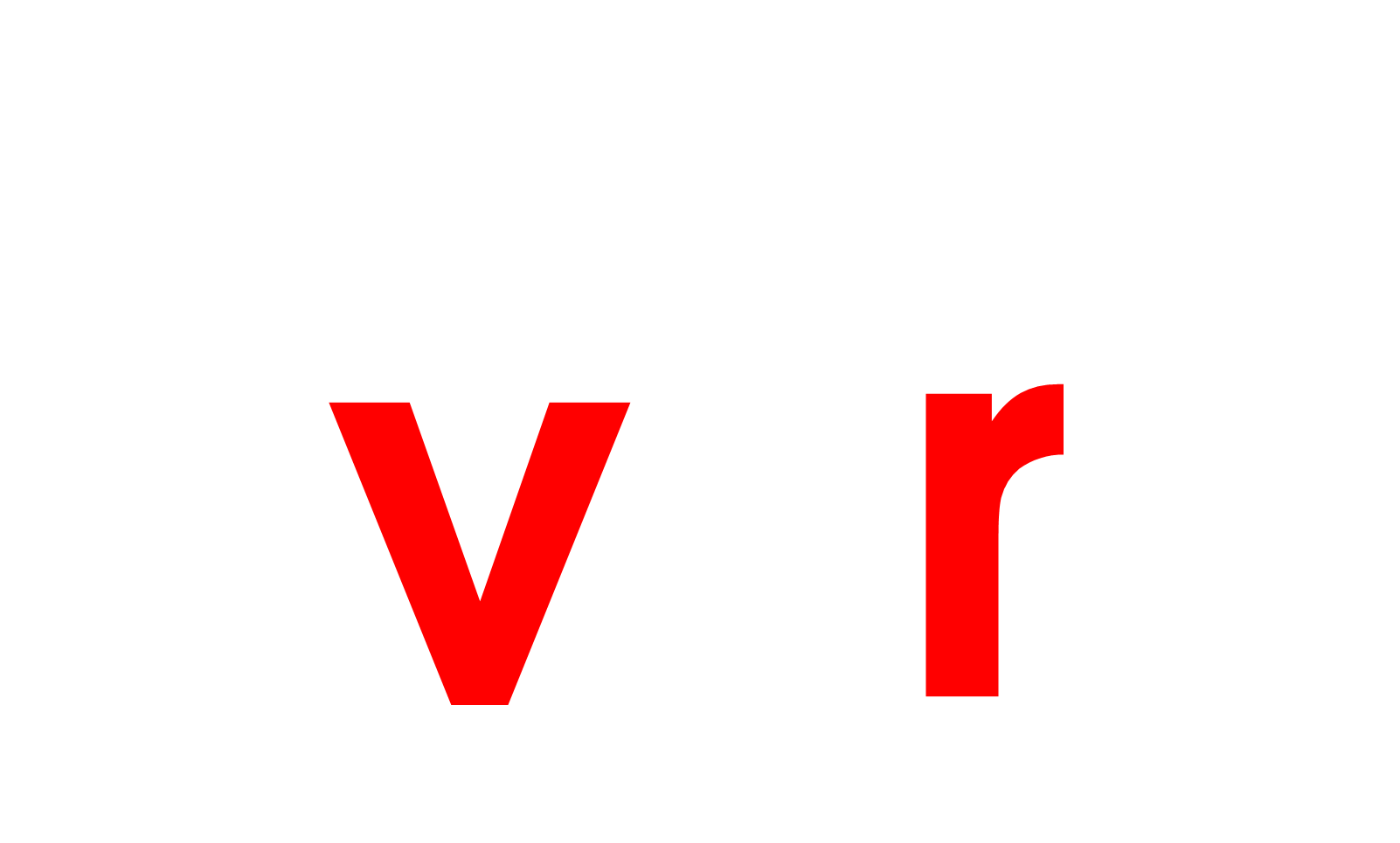 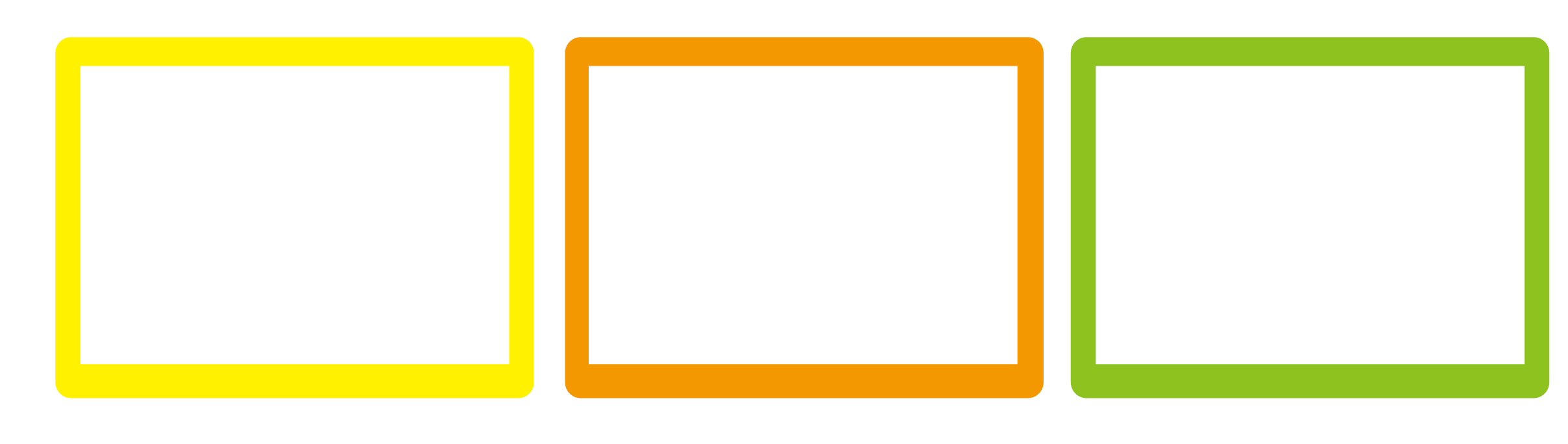 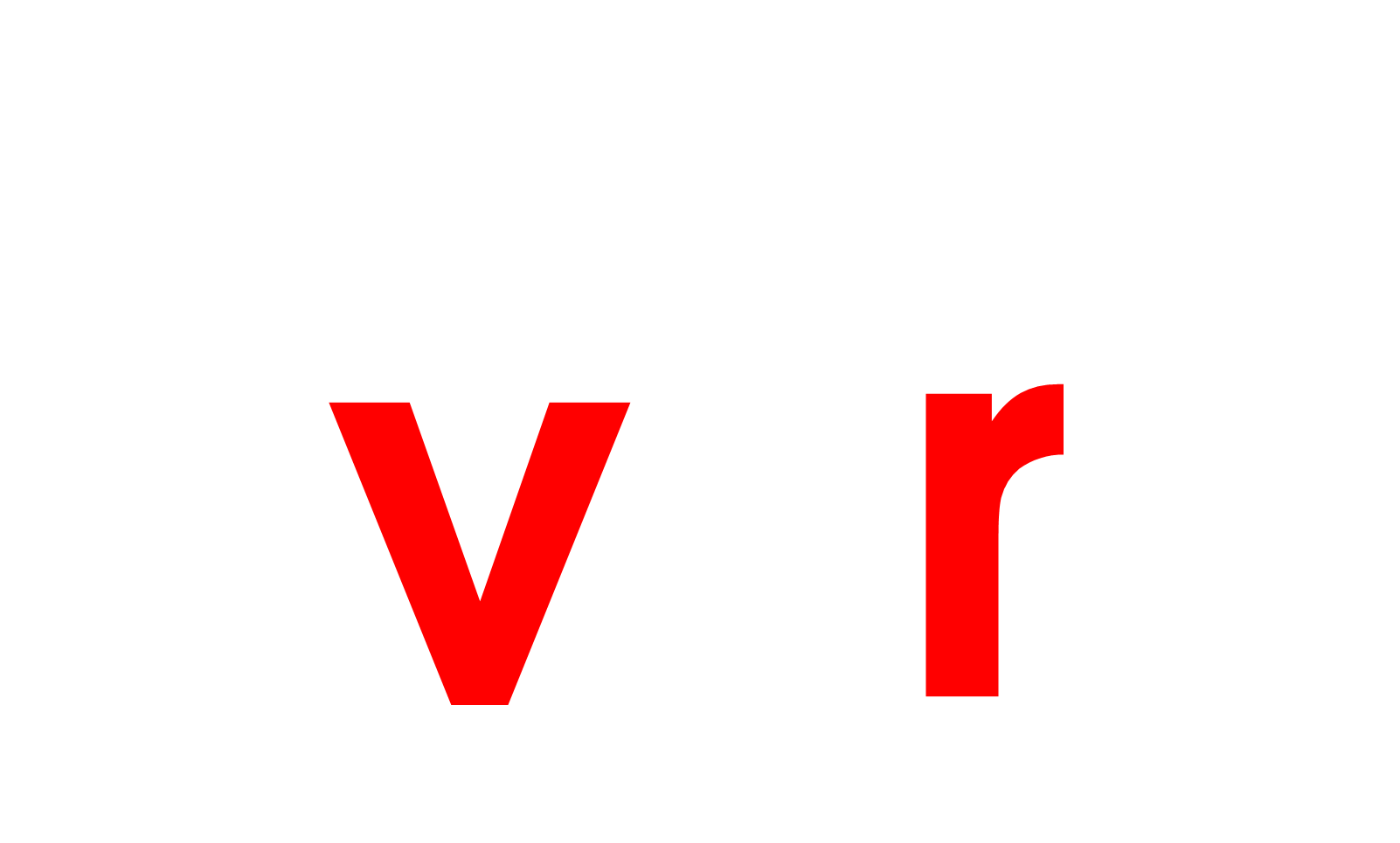 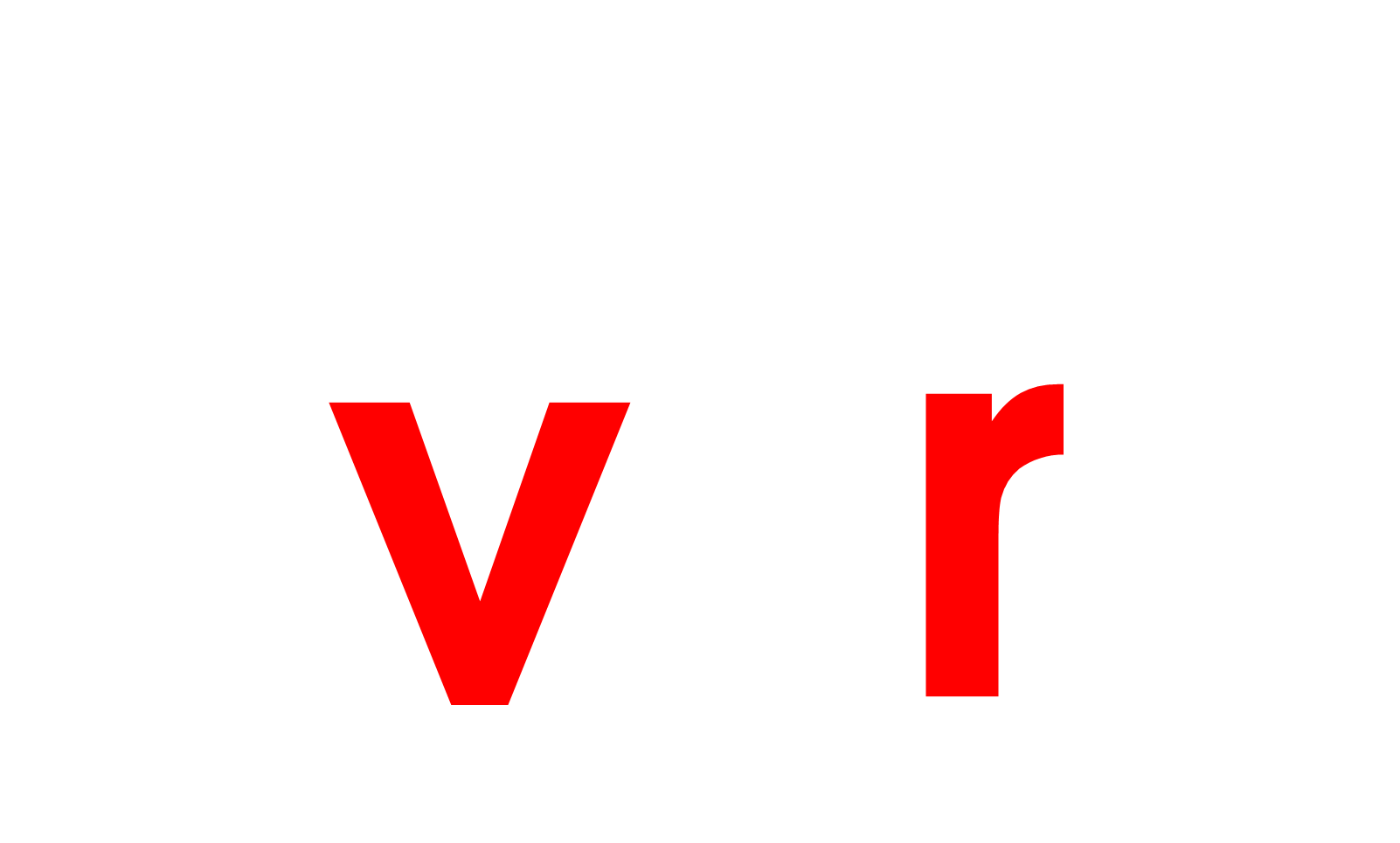 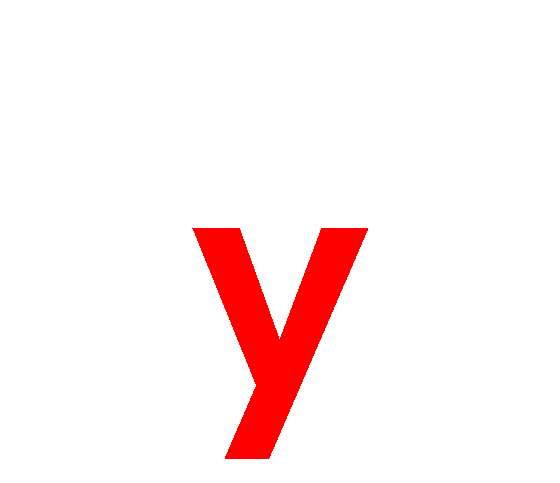 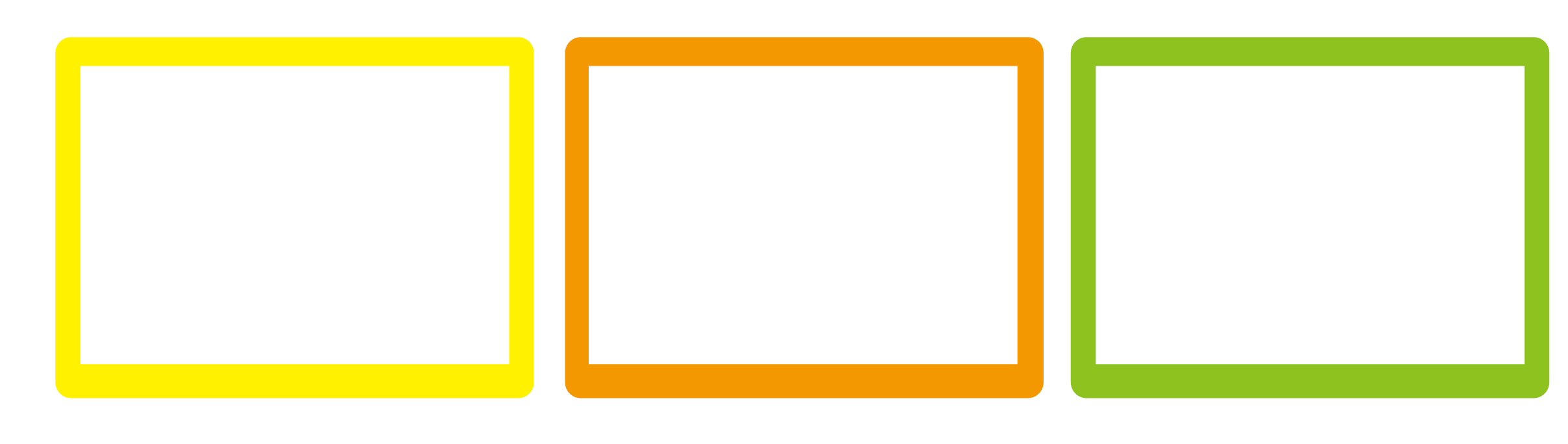 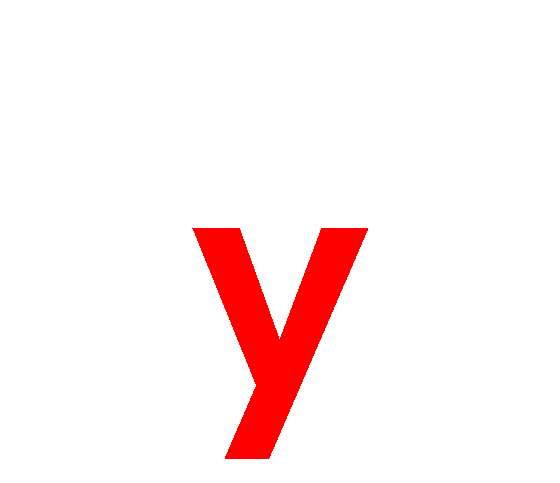 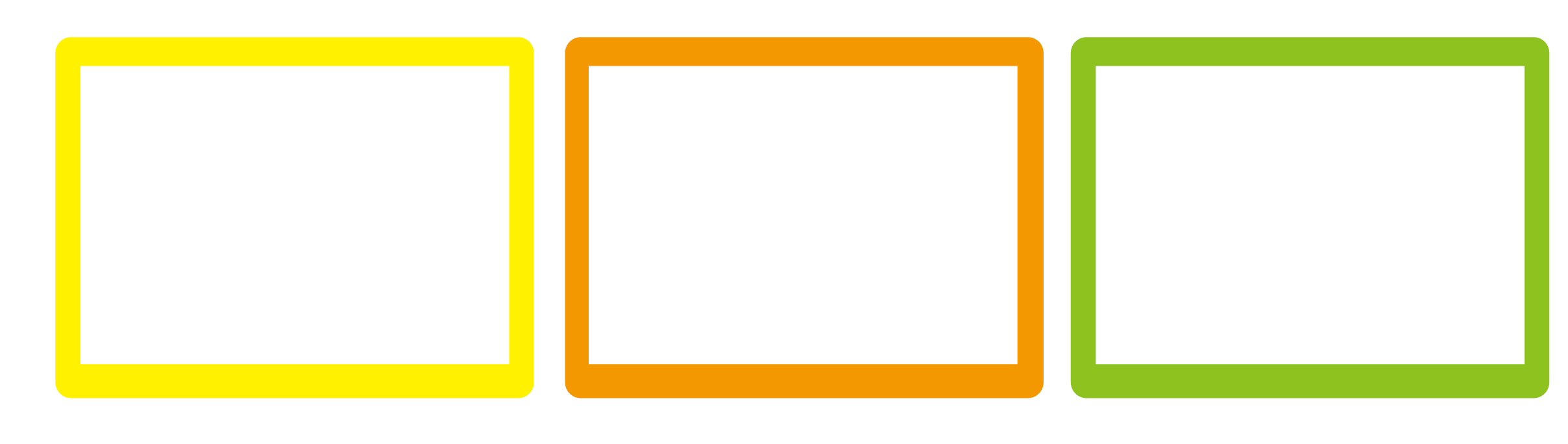 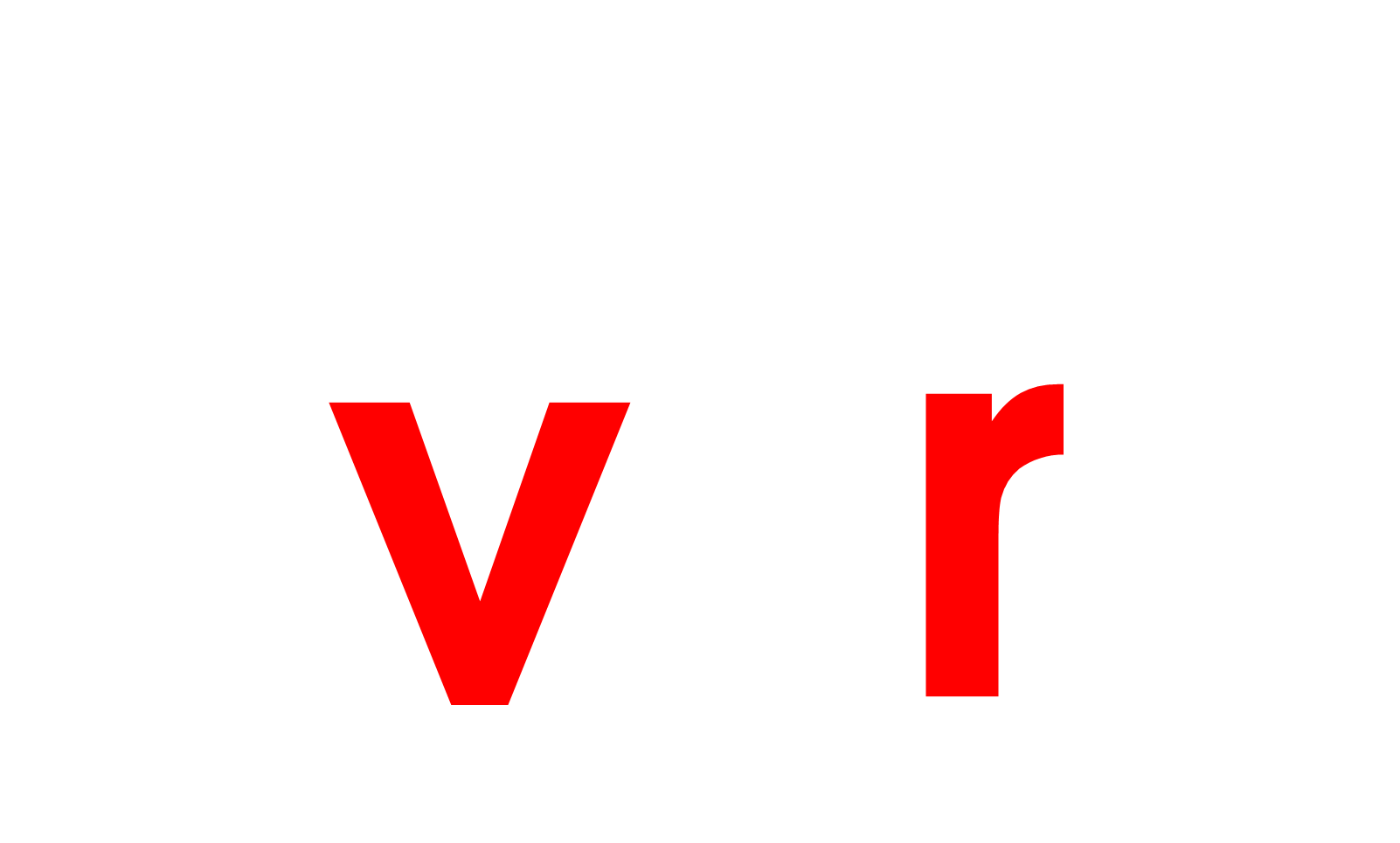 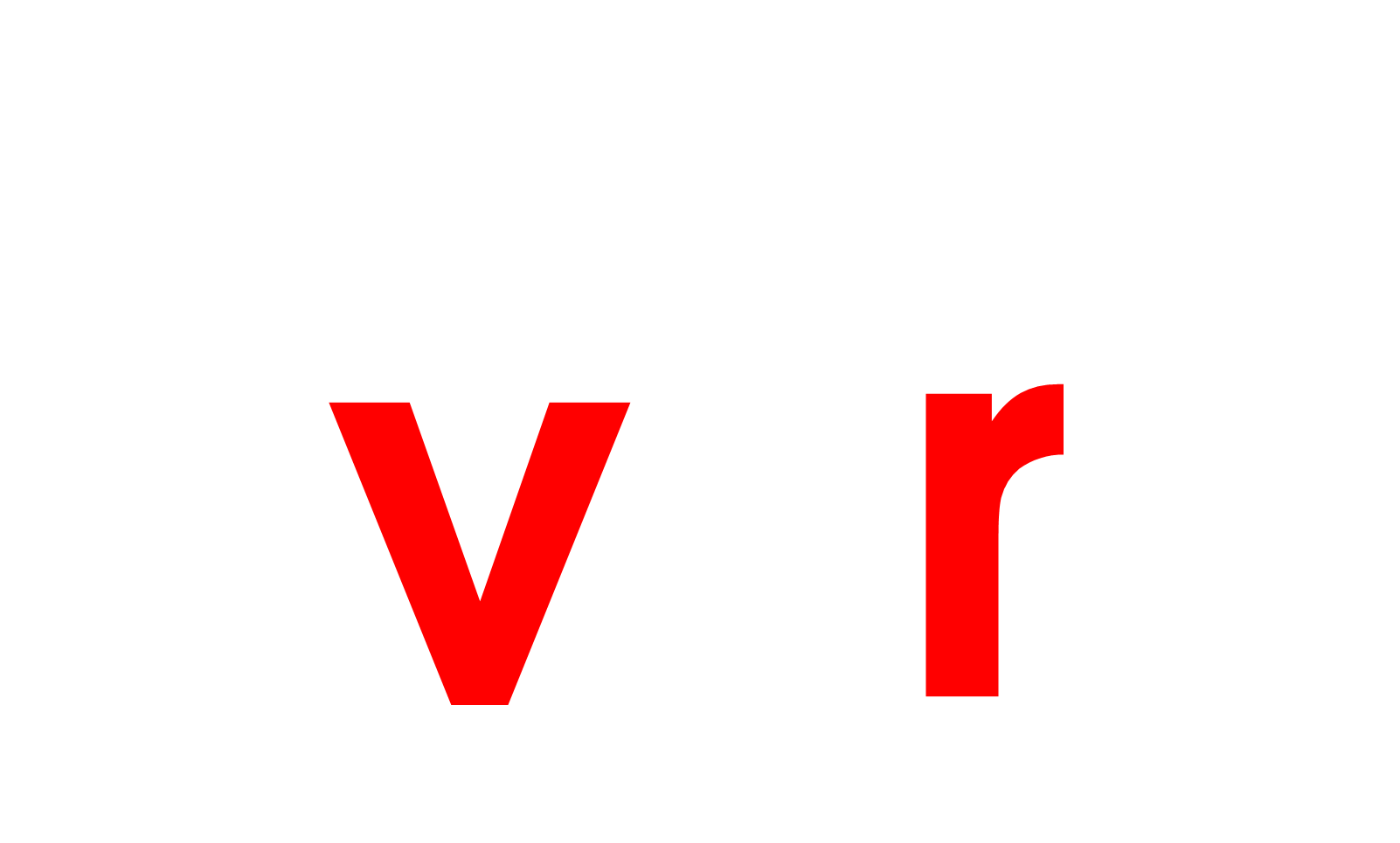 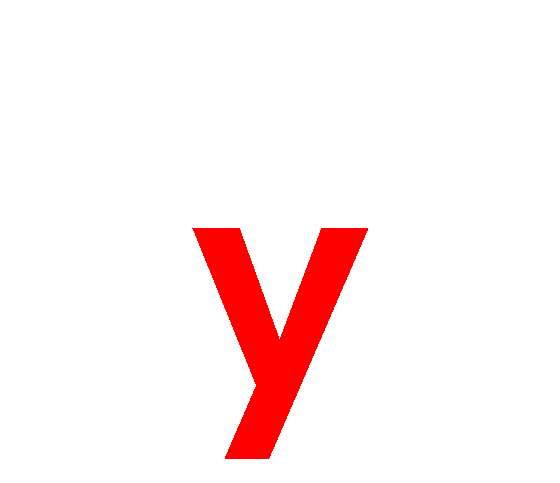 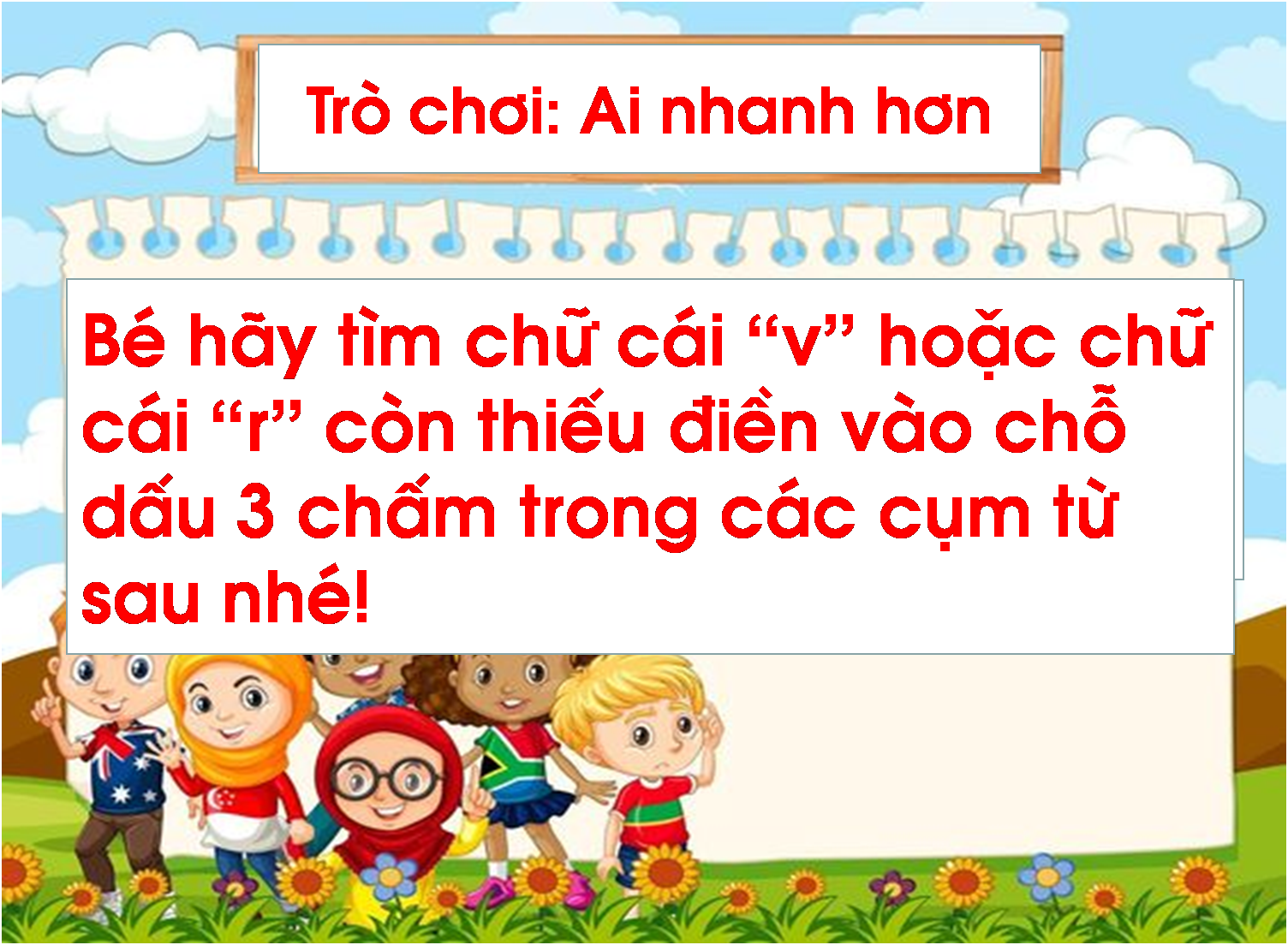 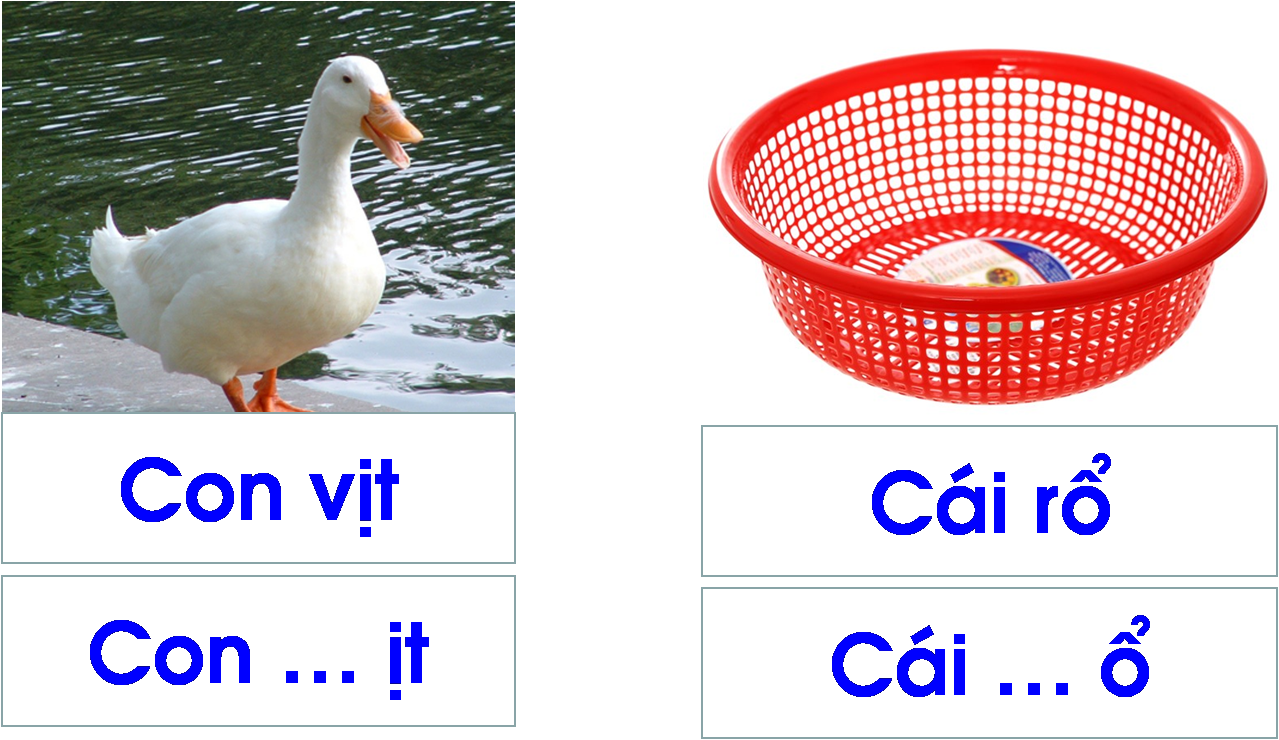 v
r
k
v
r
h
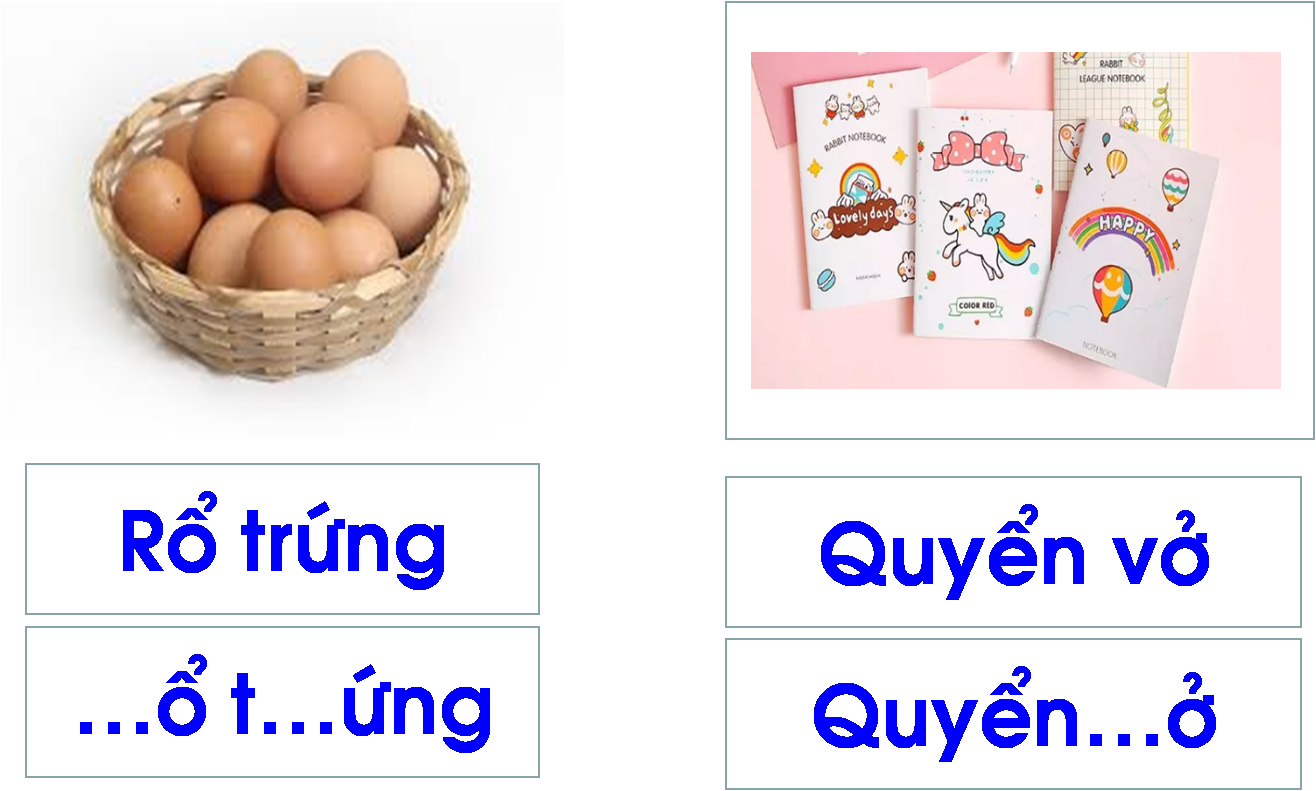 R
r
v
x
v
r
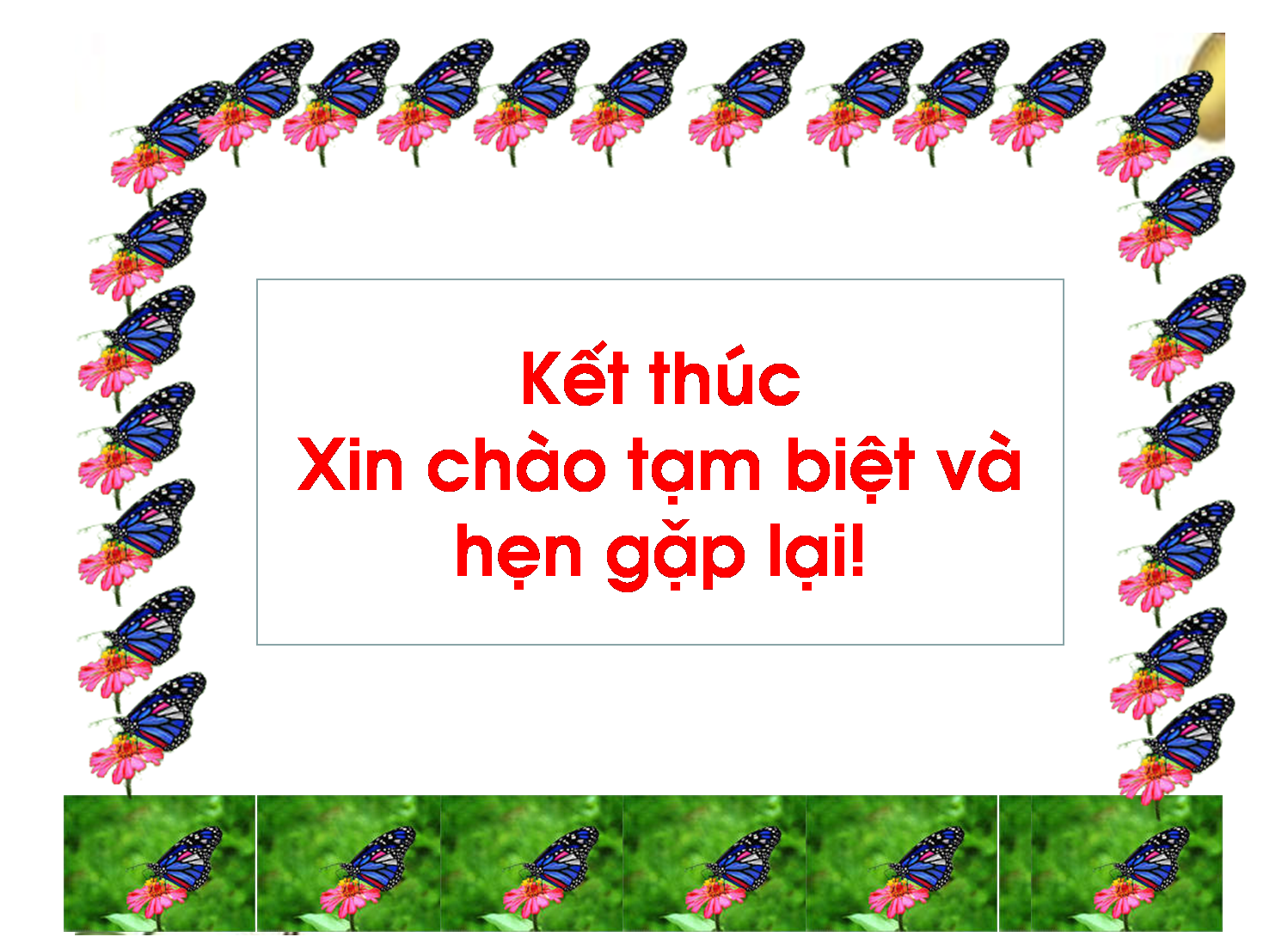